Matplotlib
Встановлення Matplotlib 

Існує два основні варіанти встановлення цієї бібліотеки: в першому випадку встановлюється пакет Anaconda, до складу якого входить велика кількість різних інструментів для роботи в області машинного навчання і аналізу даних (і не тільки); 
в другому – встановлюється як пакет matplotlib самостійно, використовуючи менеджер пакетів (через cmd) 



Для перевірки того, що все встановилось правильно, необхідно запустити інтерпретатор Python і перевірити версію matplotlib:




Намалюємо перший графік:
встановлення matplotlib з усіма необхідними залежностями
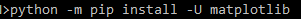 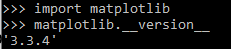 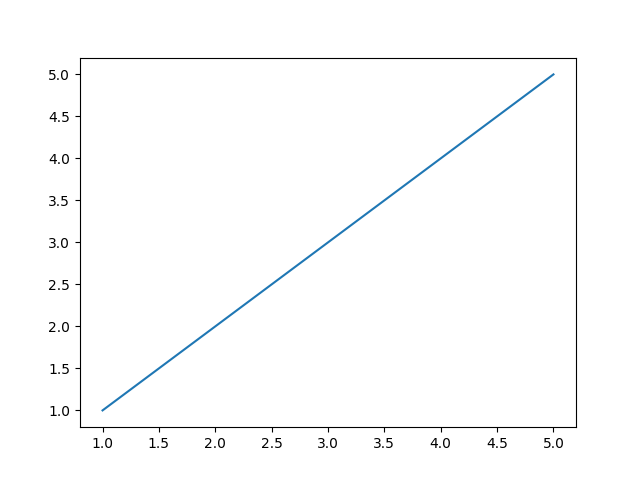 import matplotlib.pyplot as plt
plt.plot([1, 2, 3, 4, 5], [1, 2, 3, 4, 5])plt.show()
Побудова графіку
Для початку побудуємо просту лінійну залежність, дамо графіку назву, підпишемо осі і відобразимо сітку. 
Код програми: 
















np.linspace(0, 10, 50) - функція linspace() повертає одновимірний масив із зазначеної кількості елементів, значення яких рівномірно розподілені усередині заданого інтервалу. 
Параметри: 
start - число, яке є початком послідовності. 
stop - число, яке є кінцем послідовності, якщо endpoint = True. Якщо endpoint = False то дане число не включається в інтервал, при цьому значення кроку між елементами послідовності змінюється. 
num - ціле позитивне число (необов'язковий параметр) Визначає кількість елементів послідовності. За замовчуванням num = 50.
import matplotlib.pyplot as pltimport numpy as np# Незалежна (x) і залежна (y) змінніx = np.linspace(0, 10, 50)y = x# Побудова графікуplt.title("Лінійна залежність y = x") # Заголовокplt.xlabel("x") # вісь абсциссplt.ylabel("y") # вісь ординатplt.grid()      # ввімкнення відображення сіткиplt.plot(x, y)  # побудова графікуplt.show()
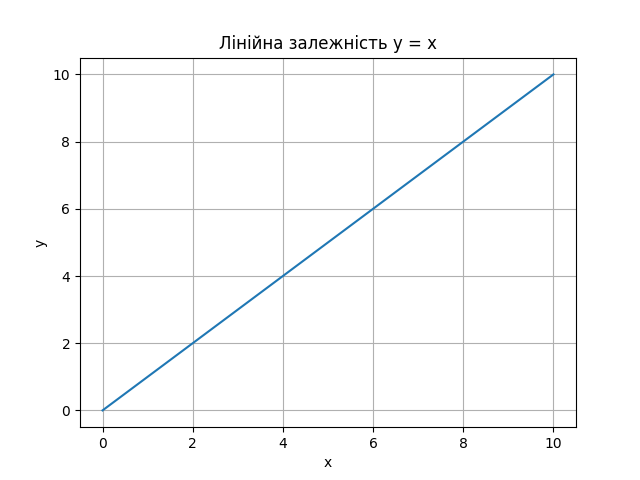 Змінимо тип лінії і її колір, для цього в функцію plot(), в якості третього параметра передамо рядок, сформований певним чином, в нашому випадку це "r-", де "r" означає червоний колір, а "-" - тип лінії - пунктирна лінія.
import matplotlib.pyplot as pltimport numpy as np# Незалежна (x) і залежна (y) змінніx = np.linspace(0, 10, 50)y = x# Побудова графікуplt.title("Лінійна залежність y = x") # Заголовокplt.xlabel("x") # вісь абсциссplt.ylabel("y") # вісь ординатplt.grid()      # ввімкнення відображення сіткиplt.plot(x, y, "r--") # побудова графікуplt.show()
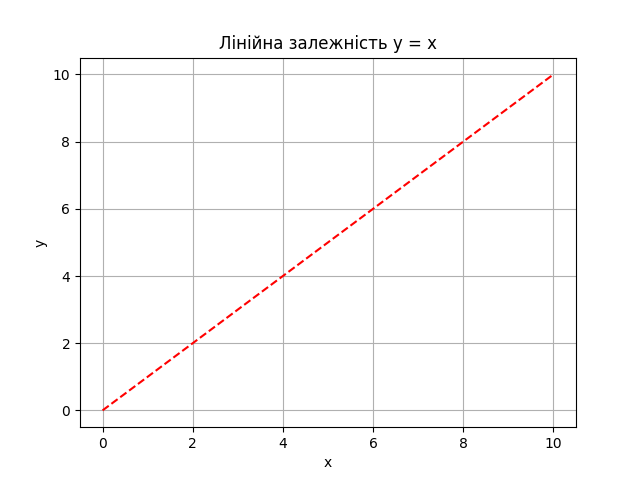 Кілька графіків на одному полі

Побудуємо кілька графіків на одному полі, для цього додамо квадратичну залежність:
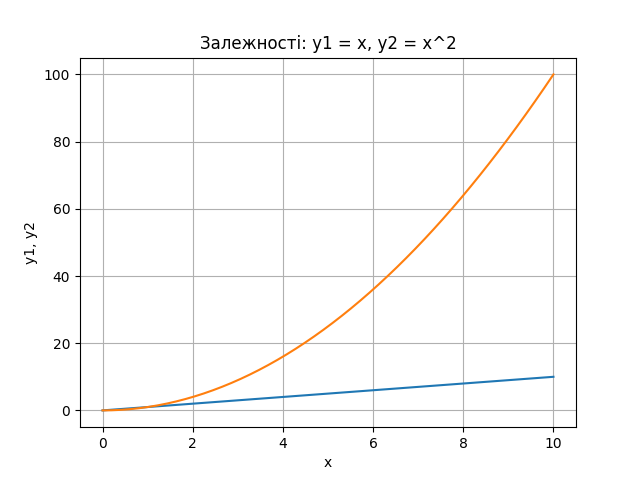 import matplotlib.pyplot as pltimport numpy as np# Незалежна (x) і залежна (y) змінніx = np.linspace(0, 10, 50)y1 = x# Квадратична залежністьy2 = [i**2 for i in x]# Побудова графікуplt.title("Залежності: y1 = x, y2 = x^2") # Заголовокplt.xlabel("x") # вісь абсциссplt.ylabel("y1, y2")  # вісь ординатplt.grid()      # ввімкнення відображення сіткиplt.plot(x, y1, x, y2) # побудова графікуplt.show()
У наведеному прикладі в функцію plot() послідовно передаються два масиви для побудови першого графіка і два масиви для побудови другого, при цьому, для обох графіків масив значень незалежної змінної x один і той самий.
Завдання, що зустрічається доволі часто - це відобразити два або більше різних поля, на яких буде відображено по одному або відразу декілька графіків.
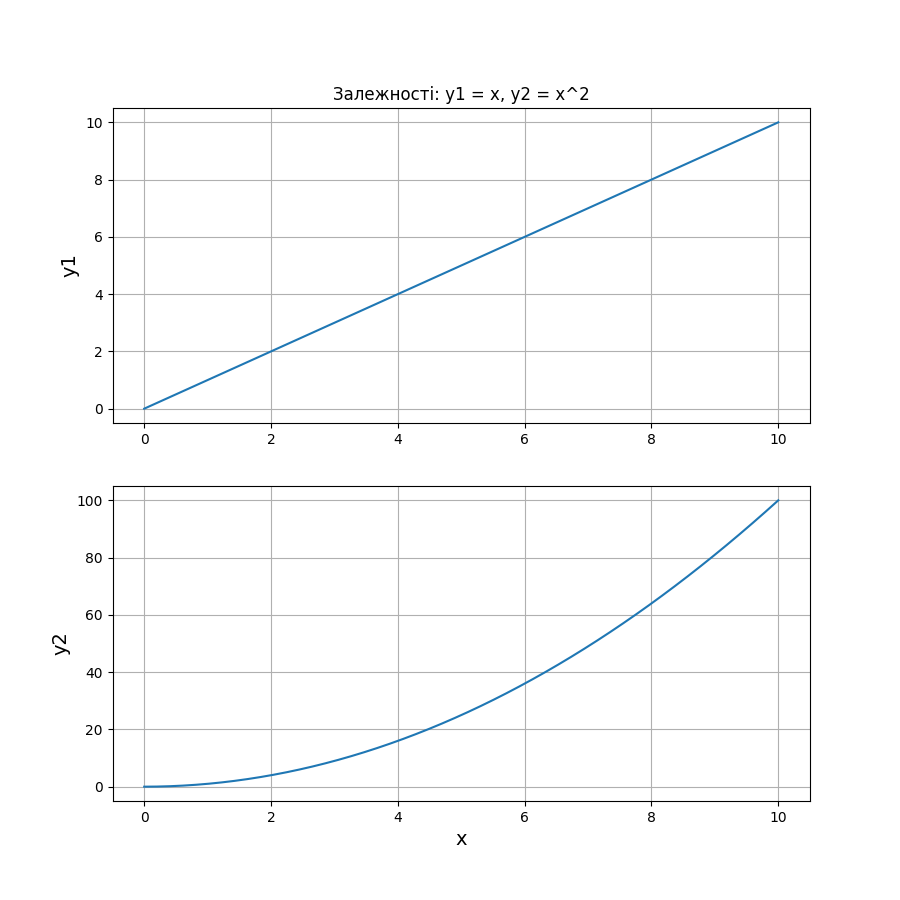 import matplotlib.pyplot as pltimport numpy as np# Незалежна (x) і залежна (y) змінніx = np.linspace(0, 10, 50)y1 = x# Квадратична залежністьy2 = [i**2 for i in x]# Побудова графіківplt.figure(figsize=(9, 9))plt.subplot(2, 1, 1)plt.plot(x, y1)               # побудова першого графікуplt.title("Залежності: y1 = x, y2 = x^2") # заголовокplt.ylabel("y1", fontsize=14) # вісь ординатplt.grid(True)                # ввімкнення відображення сіткиplt.subplot(2, 1, 2)plt.plot(x, y2)               # побудова першого графікуplt.xlabel("x", fontsize=14)  # вісь абсциссplt.ylabel("y2", fontsize=14) # вісь ординатplt.grid(True)                # ввімкнення відображення сіткиplt.show()
figure() - функція для налаштування загальних параметрів відображення графіків. В неї, як аргумент, передається кортеж, який визначає розмір загального поля. 
subplot() - функція для завдання місця розташування поля з графіком. Аргументи функцію subplot(): перший аргумент - кількість рядків, другий - стовпців в формованому полі, третій - індекс (номер поля, рахуємо зверху вниз, зліва направо). 
Додатково використано параметр fontsize для функцій xlabel() і ylabel(), для задання розміру шрифту.
Побудова діаграми для категоріальних даних 

До цього ми будували графіки з чисельних даними, тобто залежна і незалежна змінні мали числовий тип. 
На практиці досить часто доводиться працювати з даними нечислової природи - імена людей, назва фруктів, і т.п. 
Побудуємо діаграму на якій буде відображатися кількість фруктів в магазині:
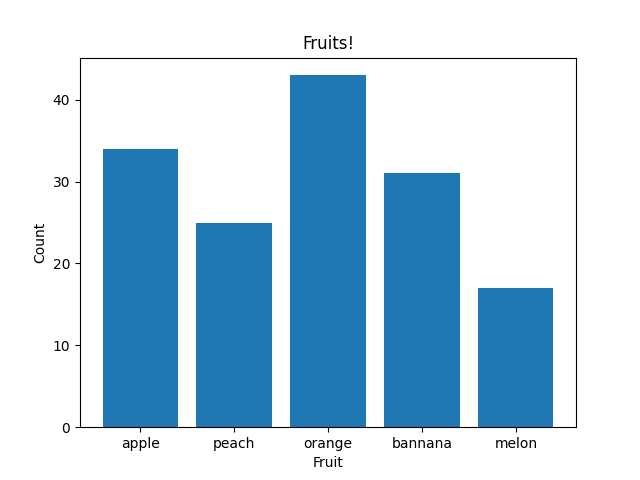 import matplotlib.pyplot as pltfruits = ["apple", "peach", "orange", "bannana", "melon"]counts = [34, 25, 43, 31, 17]plt.bar(fruits, counts)plt.title("Fruits!")plt.xlabel("Fruit")plt.ylabel("Count")plt.show()
Для виведення діаграми використовували функцію bar()
Збереження графіку як зображення в Matplotlib 
У попередніх прикладахі було згенеровано графіки за допомогою функції plot(), передавши дані, які ми хотіли б візуалізувати. Цей графік створюється, але не відображається, якщо не було викликано функцію show(). Функція show(), як випливає з назви, показує згенерований графік користувачеві у вікні. Після створення можна зберегти цей графік як файл - використовуючи функцію savefig():






За замовчуванням, отриманий файл буде збережений у форматі png, а сам файл буде збережений в директорії з виконуваним файлом. Параметр savefig може приймати шлях до майбутнього файлу, тобто можна вказати потрібний каталог,  куди зебрігатиметься файл, що дуже зручно якщо необхідно зберегти цілу серію картинок:
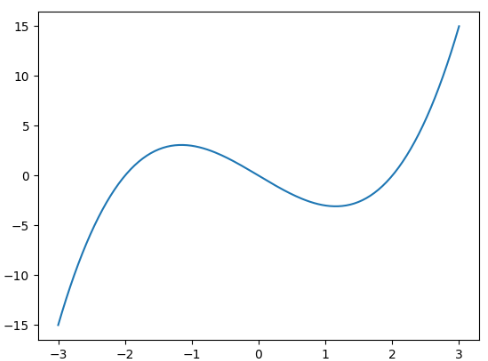 import matplotlib.pyplot as pltimport numpy as npx = np.linspace(-3, 3, 200)y = x*(x + 2)*(x - 2)fig, ax = plt.subplots()ax.plot(x, y)plt.show()fig.savefig('Збережений графік')
import osimport matplotlib.pyplot as pltimport numpy as npx = np.linspace(-3, 3, 200)fig, ax = plt.subplots()if not os.path.isdir(r"./mpl_temp/"):     os.mkdir(r"./mpl_temp/")for a in range(1, 11):    y = x*(x + 2)*(x - 2)/a    ax.plot(x, y)    fig.savefig('mpl_temp/Новий графік' + str(a))plt.show()
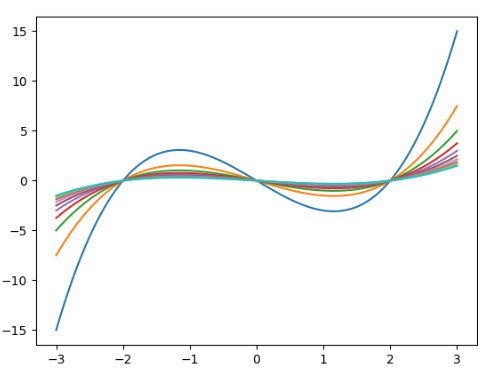 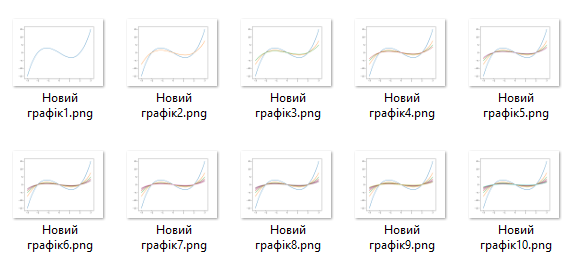 Варто відзначити, що функція savefig() не унікальна для об’єкта plt. Ви також можете використовувати її на об'єкті Figure: 










У функції savefig() є обов'язковий аргумент filename. В прикладі ми вказали ім'я файлу і формат. 
Крім того, вона приймає інші варіанти, такі як dpi,  transparent,  bbox_inches,  quality і т.д.
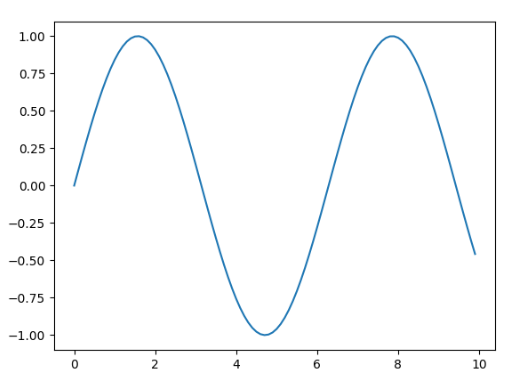 import osimport matplotlib.pyplot as pltimport numpy as npif not os.path.isdir(r"./mpl_temp/"):     os.mkdir(r"./mpl_temp/")fig = plt.figure()x = np.arange(0, 10, 0.1)y = np.sin(x)plt.plot(x, y)fig.savefig('mpl_temp/Новий графік.png')plt.show()
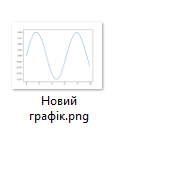 Налаштування роздільної здатності зображення 
Параметр dpi визначає кількість точок (пікселів) на дюйм. По суті, це роздільна здатність зображення, що створюється. 
Приклад:
import osimport matplotlib.pyplot as pltimport numpy as npif not os.path.isdir(r"./mpl_temp/"):     os.mkdir(r"./mpl_temp/")fig = plt.figure()x = np.arange(0, 10, 0.1)y = np.sin(x)plt.plot(x, y)fig.savefig('./mpl_temp/saved_figure-50pi.png', dpi = 50)fig.savefig('./mpl_temp/saved_figure-100dpi.png', dpi = 100)fig.savefig('./mpl_temp/saved_figure-1000dpi.png', dpi = 1000)plt.show()
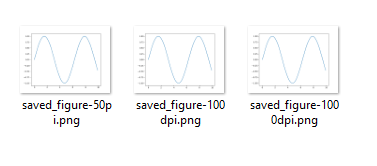 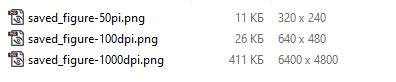 Збереження прозорого зображення за допомогою Matplotlib 
Аргумент transparent може бути використаний для створення ділянки з прозорим фоном. 
Це може бути корисно, якщо ви плануєте використовувати графічне зображення в презентації, на папері або хочете використати його на сайті:
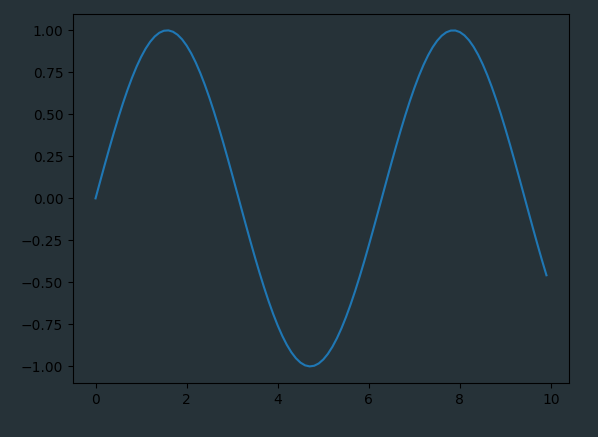 import matplotlib.pyplot as pltimport numpy as npx = np.arange(0, 10, 0.1)y = np.sin(x)plt.plot(x, y)plt.savefig('saved_figure.png', transparent=True)plt.show()
Файл може мати розширення необхідного формату файлу, відокремлене крапкою: 













Формати файлів, що підтримуються: eps, jpeg, jpg, pdf, pgf, png, ps, raw, rgba, svg, svgz, tif, tiff
import osimport matplotlib.pyplot as pltimport numpy as npif not os.path.isdir(r"./mpl_temp/"):     os.mkdir(r"./mpl_temp/")x = np.linspace(-3, 3, 200)y = x*(x + 2)*(x - 2)fig, ax = plt.subplots()ax.plot(x, y)plt.show()fig.savefig('mpl_temp/мій графік.png')fig.savefig('mpl_temp/мій графік.pdf')fig.savefig('mpl_temp/мій графік.svg')fig.savefig('mpl_temp/мій графік.jpg')fig.savefig('mpl_temp/мій графік.tiff')
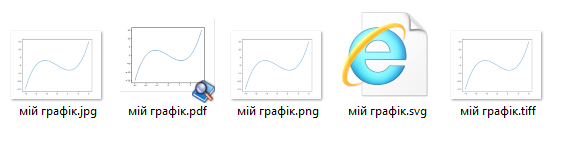 Основні елементи графіку
Кореневим елементом при побудови графіків в системі matplotlib є Фігура (Figure).
Все, що намальовано на малюнку є елементами фігури.

Графік (plot)
Matplotlib надає величезну кількість різних налаштувань, які можна використовувати для того, щоб надати графікe вигляд, який потрібен: колір, товщина і тип лінії, стиль лінії і багато іншого. 
Вісі (axes)
Другим, після безпосередньо самого графіка, за важливістю елементом фігури є вісі. Для кожної вісі можна задати мітку (axis label), основні (major tick label) і додаткові (minor tick label) відліки, їх підписи (axis label), розмір і товщину, також можна задати діапазони по кожній з осей. 

Сітка(grid)  і легенда (label)
Наступними елементами фігури, які значно підвищують інформативність графіка є сітка і легенда. Сітка також може бути основною (major) і додаткової (minor). Кожному типу сітки можна задавати колір, товщину лінії і тип.
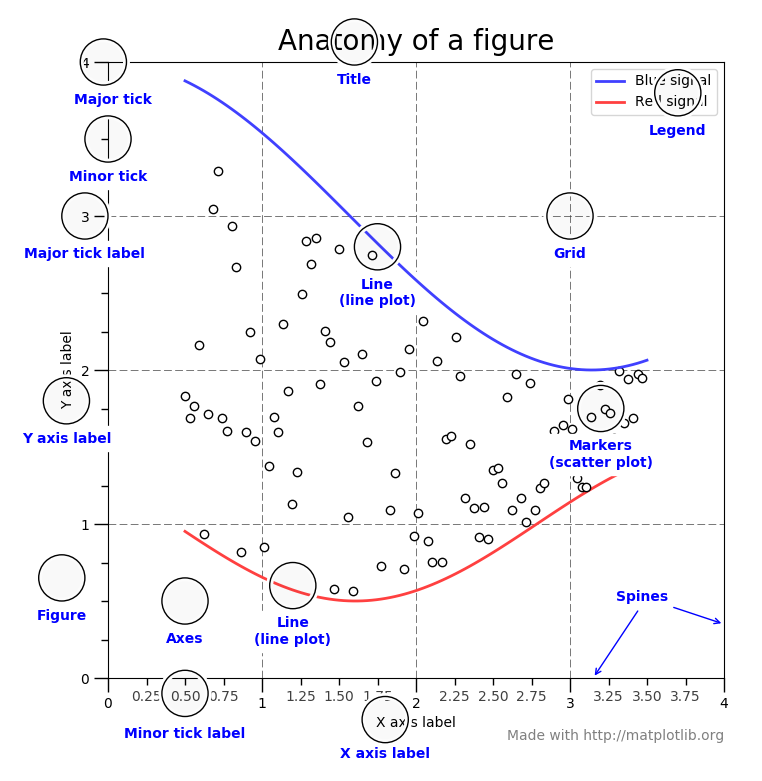 Pyplot
Практично всі завдання, пов'язані з побудовою графіків, можна вирішити, використовуючи можливості, які надає модуль pyplot. 

Основним елементом зображення, яке будує pyplot є Фігура (Figure), на неї накладаються один або більше графіків, осей, написів і т.п. Для побудови графіка використовується команда plot(). У самому мінімальному варіанті можна її використовувати без параметрів:
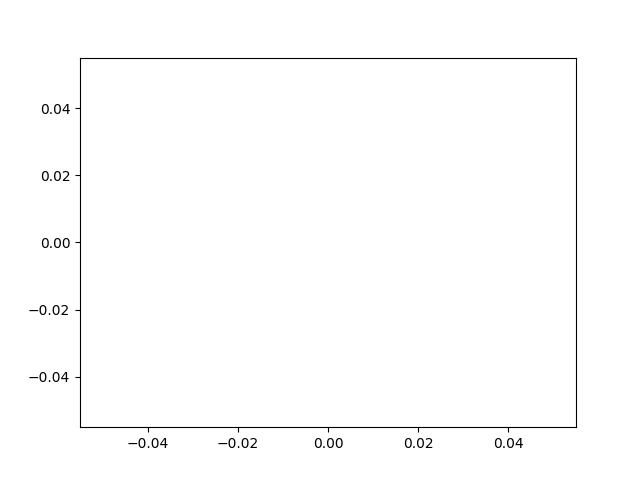 import matplotlib.pyplot as plt
plt.plot()plt.show()
Якщо в якості параметра функції plot() передати список, то значення з цього списку будуть відкладені по осі ординат (вісь y), а по осі абсцис (вісь x) будуть відкладені індекси елементів масиву:
Для того, щоб задати значення по осях x і y необхідно в plot() передати два списки:
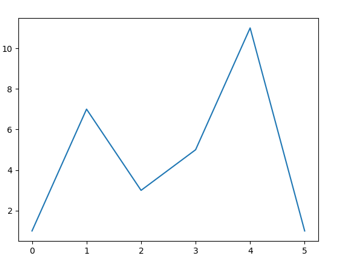 import matplotlib.pyplot as pltplt.plot([1, 7, 3, 5, 11, 1])plt.plot()plt.show()
import matplotlib.pyplot as pltplt.plot([1, 5, 10, 15, 20], [1, 7, 3, 5, 11])plt.plot()plt.show()
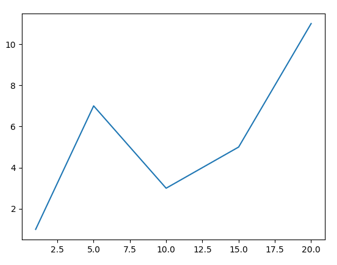 Текстові написи на графіку 

Найбільш часто використовувані текстові написи на графіку це: 
найменування вісей; 
найменування самого графіка; 
текстовий фрагмент на полі з графіком; 
легенда. 

Найменування вісей 

Для завдання підписи вісі x використовується функція xlabel(), осі y - ylabel(). Для них основними є наступні аргументи: 

xlabel (або ylabel):    str 
Текст підпису. 
labelpad: чисельне значення або None; значення за замовчуванням: None 
Відстань між областю графіка, що включає осі, і міткою. 

Функції xlabel()/ylabel() приймають в якості аргументів параметри конструктора класу matplotlib.text.Text

fontsize або size: число або значення зі списку: {‘xx-small’, ‘x-small’, ‘small’, ‘medium’, ‘large’, ‘x-large’, ‘xx-large’}. 
Розмір шрифту.
fontstyle: значення зі списку: {‘normal’, ‘italic’, ‘oblique’}. 
Стиль шрифту.
fontweight: число в діапазоні від 0 до 1000 або значення зі списку: {‘ultralight’, ‘light’, ‘normal’, ‘regular’, ‘book’, ‘medium’, ‘roman’, ‘semibold’, ‘demibold’, ‘demi’, ‘bold’, ‘heavy’, ‘extra bold’, ‘black’}. 
Товщина шрифту.
color: 
колір шрифту.
plt.xlabel('Day', fontsize=15, color='blue')
Заголовок графіка 

Для завдання заголовка графіка використовується функція title(): 


Параметри заголовку наступі:
label: str 
Текст заголовку.
loc: значення з набору {‘center‘, ‘left‘, ‘right‘} 
Вирівнювання заголовку.

Для функції title() також доступні параметри конструкту класу matplotlib.text.Text, частина з них була описана при розгляді аргументів функції xlabel()/ylabel().

Текстова замітка

За розміщення тексту на полі графіку відповідає функція text(), якою спочатку передаються координати позиції напису, а після цього - текст самого напису.
plt.title('Chart price', fontsize=17)
plt.text(1, 1, 'type: Steel')
Розмістимо на графіку необхідний набір підписів.
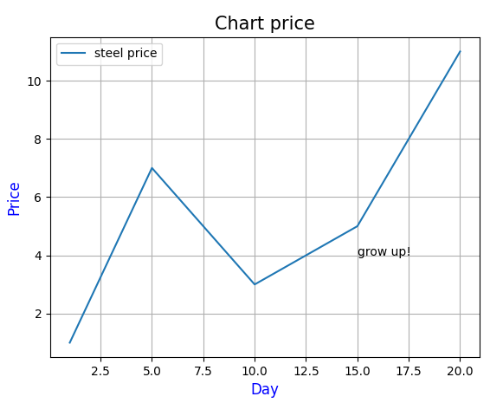 import matplotlib.pyplot as plt
x = [1, 5, 10, 15, 20]y = [1, 7, 3, 5, 11]plt.plot(x, y, label='steel price')plt.title('Chart price', fontsize=15)plt.xlabel('Day', fontsize=12, color='blue')plt.ylabel('Price', fontsize=12, color='blue')plt.legend()plt.grid(True)plt.text(15, 4, 'grow up!')plt.show()
Робота з лінійним графіком 

Розглянемо основні параметри і способи їх завдання для зміни зовнішнього вигляду лінійного графіка. 
Matplotlib надає величезну кількість інструментів для побудови різних видів графіків. Найбільш часто використовується саме лінійний графік. 
Параметри, які відповідають за відображення графіка можна задати безпосередньо в функції plot():


Або скористатися функцією setp(), через яку можна модифікувати потрібні параметри:  


Стиль лінії графіка 

Стиль лінії графіка задається через параметр linestyle, який може приймати значення з наведеної нижче таблиці.
plt.plot(x, y, color='red')
plt.setp(color='red', linewidth=1)
Стиль лінії можна передати відразу після вказівки списків з координатами без вказівки, що це параметр linewidth:










Або можна скористатися функцією setp():
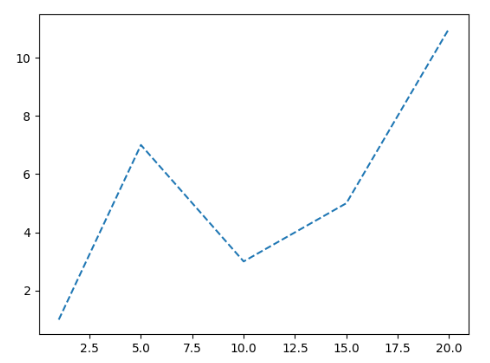 import matplotlib.pyplot as pltx = [1, 5, 10, 15, 20]y = [1, 7, 3, 5, 11]plt.plot(x, y, '--')plt.show()
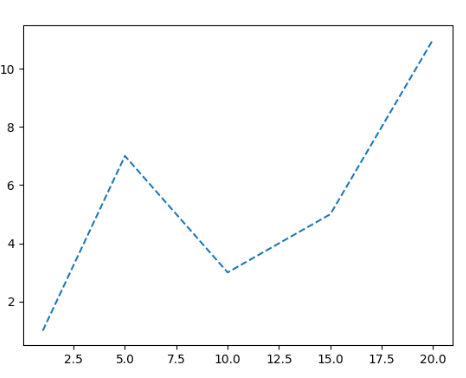 import matplotlib.pyplot as pltx = [1, 5, 10, 15, 20]y = [1, 7, 3, 5, 11]line = plt.plot(x, y)plt.setp(line, linestyle='--')plt.show()
Для того, щоб вивести кілька графіків на одному полі необхідно передати відповідні набори значень в функцію plot(). 
Побудуємо кілька наборів даних і виведемо їх з використанням різних стилів лінії:











Той же результат можна отримати, викликавши plot() для побудови кожного графіка окремо.











Якщо потрібно відобразити кожен графік окремо на своєму полі, то використовуйте для цього subplot()
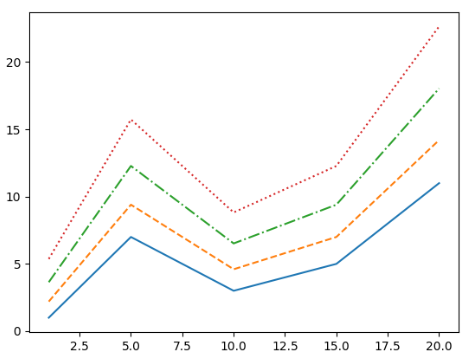 import matplotlib.pyplot as pltx = [1, 5, 10, 15, 20]y1 = [1, 7, 3, 5, 11]y2 = [i*1.2 + 1 for i in y1]y3 = [i*1.2 + 1 for i in y2]y4 = [i*1.2 + 1 for i in y3]plt.plot(x, y1, '-', x, y2, '--', x, y3, '-.', x, y4, ':')plt.show()
import matplotlib.pyplot as pltx = [1, 5, 10, 15, 20]y1 = [1, 7, 3, 5, 11]y2 = [i*1.2 + 1 for i in y1]y3 = [i*1.2 + 1 for i in y2]y4 = [i*1.2 + 1 for i in y3]plt.plot(x, y1, '-')plt.plot(x, y2, '--')plt.plot(x, y3, '-.')plt.plot(x, y4, ':')plt.show()
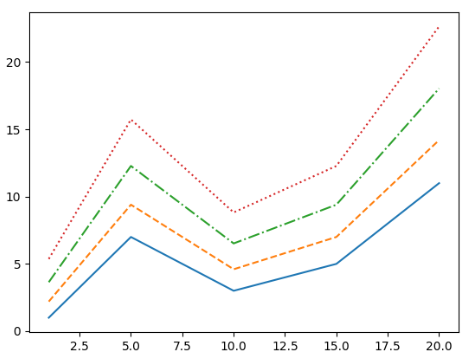 Колір лінії 
Задання кольору лінії графіка проводиться через параметр color (або c, якщо використовувати скорочений варіант). 

Значення може бути представлено в одному з наступних форматів: 
RGB або RGBA кортеж значень з плаваючою точкою в діапазоні [0, 1] (приклад: (0.1, 0.2, 0.3))
RGB або RGBA значення в hex форматі (приклад: '# 0a0a0a') 
строкове представлення числа з плаваючою точкою в діапазоні [0, 1] (визначає колір в шкалі сірого) (приклад: '0.7') 
символ з набору { 'b', 'g', 'r', 'c', 'm', 'y', 'k', 'w'} 
ім'я кольору з палітри X11/CSS4 
колір з палітри xkcd (https://xkcd.com/color/rgb/), повинен починатися з префікса 'xkcd:' 
колір з набору Tableau Color (палітра T10), повинен починатися з префікса 'tab:' 

Якщо колір задається за допомогою символу з набору {'b', 'g', 'r', 'c', 'm', 'y', 'k', 'w'}, то він може бути поєднаний зі стилем лінії в рамках параметра fmt функції plot(). 
Наприклад штриховая червона лінія буде здаватися так: '-r', а штрих пунктирна зелена так '-.g'
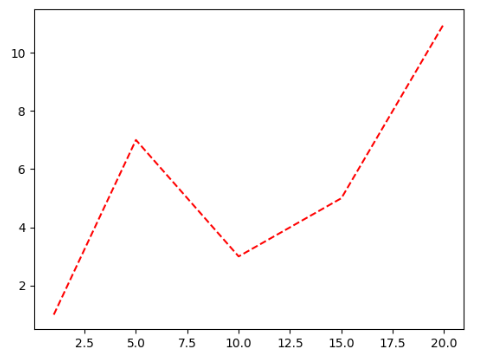 import matplotlib.pyplot as pltx = [1, 5, 10, 15, 20]y = [1, 7, 3, 5, 11]plt.plot(x, y, '--r')plt.show()
Тип графіка 
Функція plot() дозволяє задати тип графіка: лінійний або точковий, при цьому для точкового графіка можна вказати відповідний маркер. 
Наприклад:
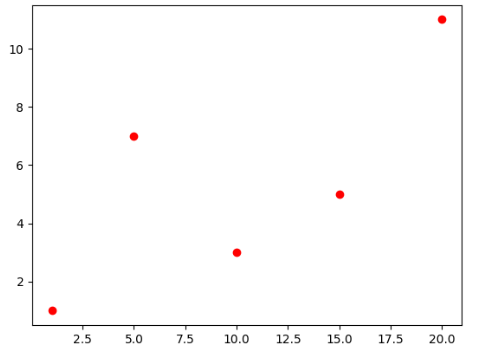 import matplotlib.pyplot as pltx = [1, 5, 10, 15, 20]y = [1, 7, 3, 5, 11]plt.plot(x, y, 'ro')plt.show()
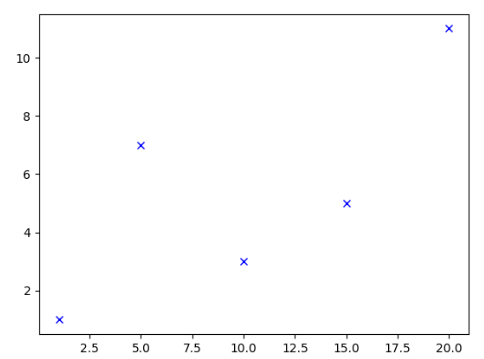 import matplotlib.pyplot as pltx = [1, 5, 10, 15, 20]y = [1, 7, 3, 5, 11]plt.plot(x, y, 'bx')plt.show()
Розміщення графіків на різних полях

Існують три основні підходи до розміщення декількох графіків на різних полях: 
використання функції subplot() для зазначення місця розміщення поля з графіком; 
використання функції subplots() для попереднього завдання сітки, в яку будуть укладатися поля; 
використання GridSpec, для більш гнучкого завдання геометрії розміщення полів з графіками в сітці.
Робота з функцією subplot() 
Найпростіший спосіб представити графіки в окремих полях - це використовувати функцію supplot() для завдання їх місць розміщення.
Для вирішення поточної задачі доведеться один з параметрів - розмір підкладки, задати вручну. За це відповідає аргумент figsize функції figure(), якому присвоюється кортеж з двох float елементів, що визначають висоту і ширину підкладки. Після завдання розміру, вказується місце розташування, куди буде встановлено поле з графіком за допомогою функції subplot(). 
Найчастіше використовують такі варіанти виклику subplot:
subplot(nrows, ncols, index)
nrows: int 
Кількість строк.
ncols: int 
Кількість стовпців.
index: int 
Положення елементу.
subplot(pos)
pos:int 
Позиція, у вигляді тризначного числа, що містить інформацію про кількість рядків, стовпців і індексів. Наприклад 212, означає підготувати розмітку з двома рядками і одним стовпцем, елемент вивести в першу позицію другого рядка. Цей варіант можна використовувати, якщо кількість рядків і стовпців сітки не більше 10, в іншому випадку краще звернутися до першого варіанту.
import matplotlib.pyplot as plt# Вихідний набір данихx = [1, 5, 10, 15, 20]y1 = [1, 7, 3, 5, 11]y2 = [i*1.2 + 1 for i in y1]y3 = [i*1.2 + 1 for i in y2]y4 = [i*1.2 + 1 for i in y3]# Налаштування розмірів підкладкиplt.figure(figsize=(12, 7))# Вивід графіківplt.subplot(2, 2, 1)plt.plot(x, y1, '-')plt.subplot(2, 2, 2)plt.plot(x, y2, '--')plt.subplot(2, 2, 3)plt.plot(x, y3, '-.')plt.subplot(2, 2, 4)plt.plot(x, y4, ':')plt.show()
import matplotlib.pyplot as plt# Вихідний набір данихx = [1, 5, 10, 15, 20]y1 = [1, 7, 3, 5, 11]y2 = [i*1.2 + 1 for i in y1]y3 = [i*1.2 + 1 for i in y2]y4 = [i*1.2 + 1 for i in y3]# Налаштування розмірів підкладкиplt.figure(figsize=(12, 7))# Вивід графіківplt.subplot(221)plt.plot(x, y1, '-')plt.subplot(222)plt.plot(x, y2, '--')plt.subplot(223)plt.plot(x, y3, '-.')plt.subplot(224)plt.plot(x, y4, ':')plt.show()
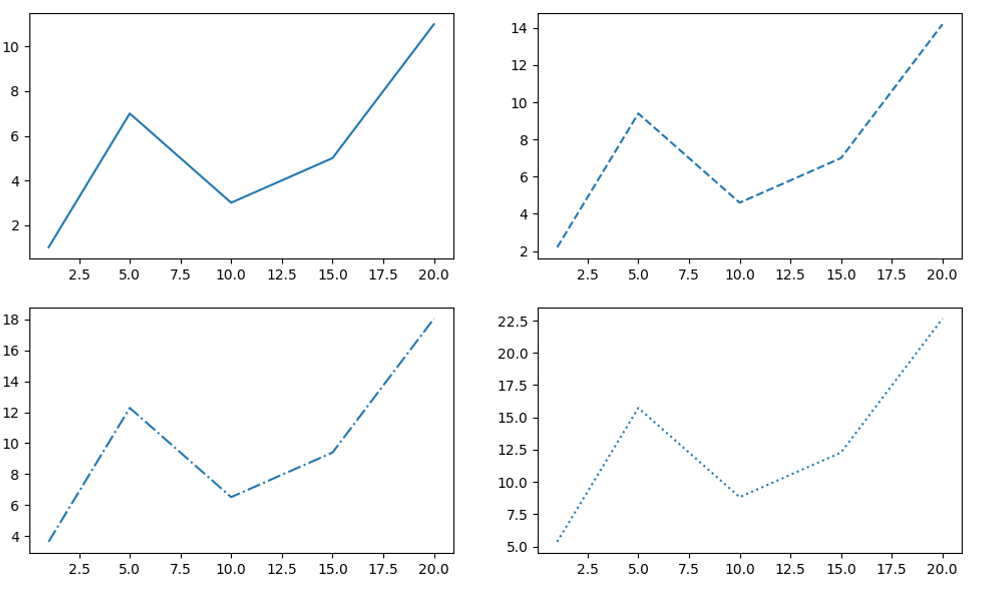 Робота з функцією subplots() 
Одна з незручностей використання послідовного виконання функцій subplot() полягає в тому, що кожен раз доводиться вказувати кількість рядків і стовпців сітки. Для того, щоб цього уникнути, можна скористатися функцією subplots(). 
Функція subplots() повертає два об'єкти, перший - це Figure, підкладка, на якій будуть розміщені поля з графіками, другий - об'єкт або масив об'єктів Axes, через які можна отримати повних доступ до налаштування зовнішнього вигляду відображуваних елементів.
import matplotlib.pyplot as plt# Вихідний набір данихx = [1, 5, 10, 15, 20]y1 = [1, 7, 3, 5, 11]y2 = [i*1.2 + 1 for i in y1]y3 = [i*1.2 + 1 for i in y2]y4 = [i*1.2 + 1 for i in y3]# Налаштування розмірів підкладкиplt.figure(figsize=(12, 7))# Вивід графіківfig, axs = plt.subplots(2, 2, figsize=(12, 7))axs[0, 0].plot(x, y1, '-')axs[0, 1].plot(x, y2, '--')axs[1, 0].plot(x, y3, '-.')axs[1, 1].plot(x, y4, ':')plt.show()
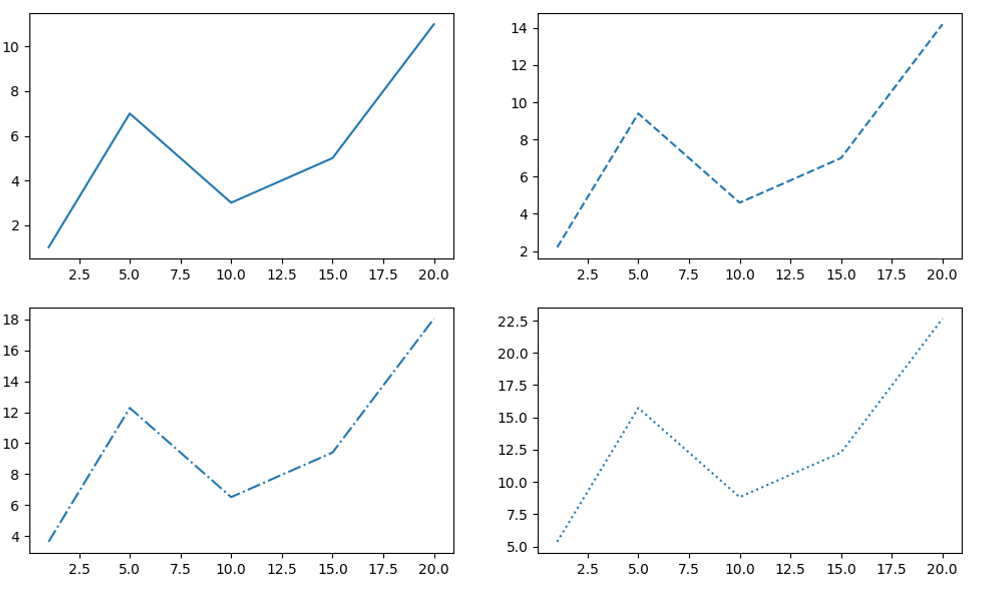 Відображення легенди
 Для відображення легенди на графіку використовується функція legend(), можливі такі варіанти її виклику: 


У першому варіанті в якості міток для легенди буде використовуватися мітки, зазначені у функціях побудови графіків (параметр label): 






Другий варіант дозволять самостійно вказати текстову мітку для відображення даних:
legend()legend(labels)legend(handles, labels)
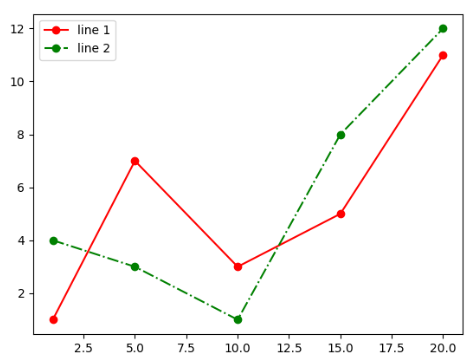 import matplotlib.pyplot as pltx = [1, 5, 10, 15, 20]y1 = [1, 7, 3, 5, 11]y2 = [4, 3, 1, 8, 12]plt.plot(x, y1, 'o-r', label='line 1')plt.plot(x, y2, 'o-.g', label='line 2')plt.legend()plt.show()
import matplotlib.pyplot as pltx = [1, 5, 10, 15, 20]y1 = [1, 7, 3, 5, 11]y2 = [4, 3, 1, 8, 12]plt.plot(x, y1, 'o-r')plt.plot(x, y2, 'o-.g')plt.legend(['L1', 'L2'])plt.show()
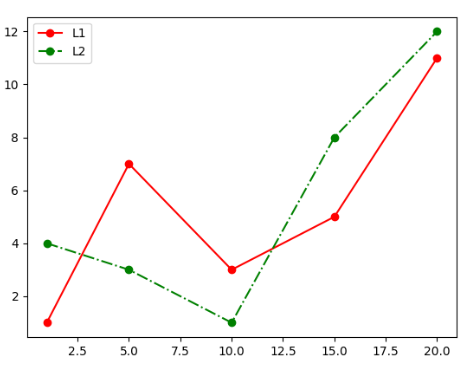 У третьому варіанті можна вручну вказати відповідність лінії і міток для них:








Місце розташування легенди визначається параметром loc, яке може приймати одне з наступних значень:
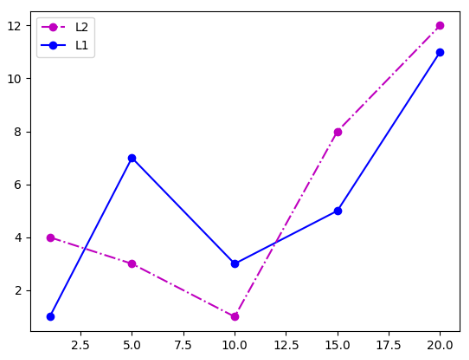 import matplotlib.pyplot as pltx = [1, 5, 10, 15, 20]y1 = [1, 7, 3, 5, 11]y2 = [4, 3, 1, 8, 12]line1, = plt.plot(x, y1, 'o-b')line2, = plt.plot(x, y2, 'o-.m')plt.legend((line2, line1), ['L2', 'L1'])plt.show()
Приклад, який демонструє різні варіанти розстановки легенди через параметр loc:
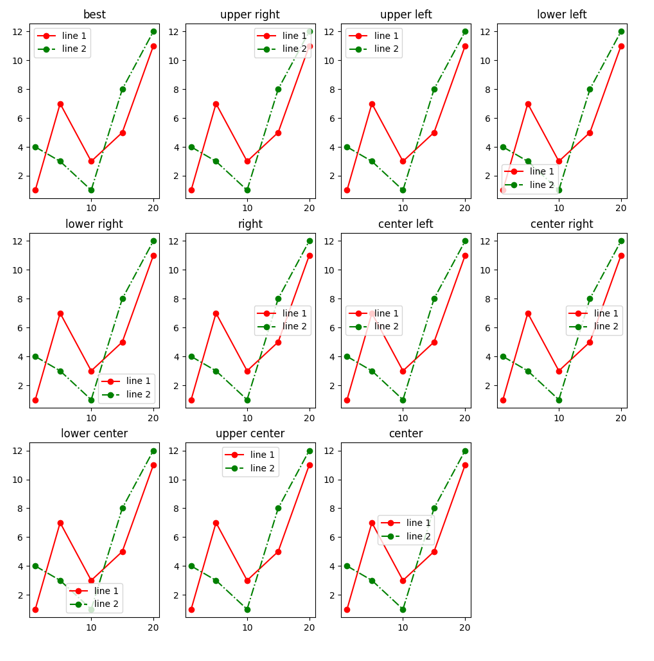 import matplotlib.pyplot as pltx = [1, 5, 10, 15, 20]y1 = [1, 7, 3, 5, 11]y2 = [4, 3, 1, 8, 12]locs = ['best', 'upper right', 'upper left', 'lower left',        'lower right', 'right', 'center left', 'center right',        'lower center', 'upper center', 'center']plt.figure(figsize=(12, 12))for i in range(3):    for j in range(4):        if i*4+j < 11:            plt.subplot(3, 4, i*4+j+1)            plt.title(locs[i*4+j])            plt.plot(x, y1, 'o-r', label='line 1')            plt.plot(x, y2, 'o-.g', label='line 2')            plt.legend(loc=locs[i*4+j])        else:            breakplt.show()
Для більш гнучкого управління положенням об'єкта можна скористатися параметром bbox_to_anchor функції legend(). 
Цьому параметру присвоюється кортеж, що складається з чотирьох або двох елементів:


Приклад використання параметру bbox_to_anchor:
bbox_to_anchor = (x, y, width, height)bbox_to_anchor = (x, y)
import matplotlib.pyplot as pltx = [1, 5, 10, 15, 20]y1 = [1, 7, 3, 5, 11]y2 = [4, 3, 1, 8, 12]plt.plot(x, y1, 'o-r', label='line 1')plt.plot(x, y2, 'o-.g', label='line 2')plt.legend(bbox_to_anchor=(1, 0.6))plt.show()
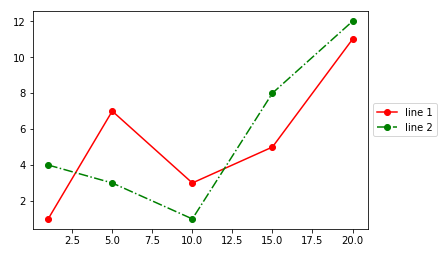 Розширені можливості пошуку відображалися легенди 
У таблиці нижче представлені додаткові параметри, які можна використовувати для більш тонкої настройки легенди.
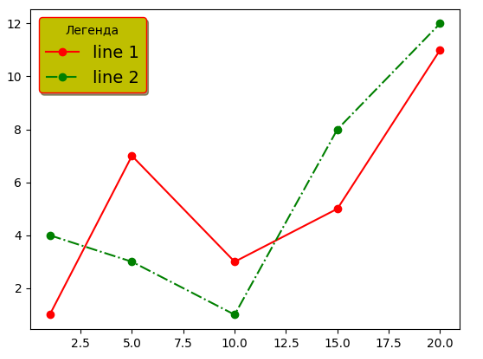 import matplotlib.pyplot as pltx = [1, 5, 10, 15, 20]y1 = [1, 7, 3, 5, 11]y2 = [4, 3, 1, 8, 12]plt.plot(x, y1, 'o-r', label='line 1')plt.plot(x, y2, 'o-.g', label='line 2')plt.legend(fontsize=14, shadow=True, framealpha=1, facecolor='y', edgecolor='r', title='Легенда')plt.show()
Інструмент GridSpec 
GridSpec дозволяє задавати геометрію сітки і розташування на ній полів з графіками. На перший погляд може здатися, що робота з GridSpec досить незручна і вимагає написання зайвого коду, але якщо потрібно розташувати поля з графіками нетривіальним чином, то цей інструмент стає незамінним. 
Перед тим як працювати з GridSpec необхідно його імпортувати: 

Для початку вирішимо просту задачу відображення двох полів з графіками з використанням GridSpec:
import matplotlib.gridspec as gridspec
import matplotlib.pyplot as pltimport matplotlib.gridspec as gridspecx = [1, 2, 3, 4, 5]y1 = [9, 4, 2, 4, 9]y2 = [1, 7, 6, 3, 5]fg = plt.figure(figsize=(7, 3), constrained_layout=True)gs = gridspec.GridSpec(ncols=2, nrows=1, figure=fg)fig_ax_1 = fg.add_subplot(gs[0, 0])plt.plot(x, y1)fig_ax_2 = fg.add_subplot(gs[0, 1])plt.plot(x, y2)plt.show()
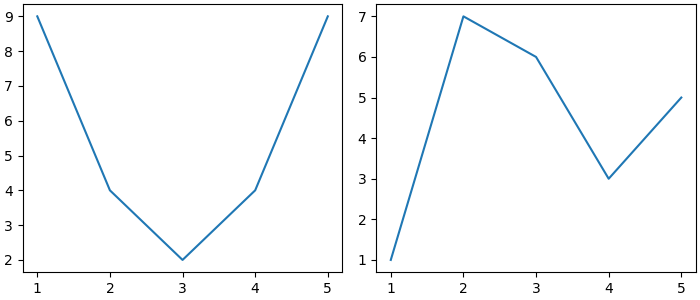 Об'єкт класу GridSpec створюється в рядку:

У конструктор відповідного класу передається кількість стовпців, рядків і Фігура, на якій все буде відображено. 
Альтернативний варіант створення об'єкта GridSpec виглядає так:  

fg - це об'єкт Figure, у якого є метод add_gridspec(), що дозволяє додати на нього сітку із заданими параметрами (в нашому випадку один рядок і два стовпці). При завданні елементів сітки, на яких буде розташовано поле з графіком, GridSpec дозволяє використовувати синтаксис подібний до того, що застосовується для побудови слайсів в Numpy. 
Додамо ще один набір даних до вже існуючого і побудуємо графіки в новому компонуванні:
gridspec.GridSpec(ncols=2, nrows=1, figure=fg)
gs = fg.add_gridspec(1, 2)
import matplotlib.pyplot as pltimport matplotlib.gridspec as gridspecx = [1, 2, 3, 4, 5]y1 = [9, 4, 2, 4, 9]y2 = [1, 7, 6, 3, 5]y3 = [-7, -4, 2, -4, -7]fg = plt.figure(figsize=(9, 4), constrained_layout=True)gs = fg.add_gridspec(2, 2)fig_ax_1 = fg.add_subplot(gs[0, :])plt.plot(x, y2)fig_ax_2 = fg.add_subplot(gs[1, 0])plt.plot(x, y1)fig_ax_3 = fg.add_subplot(gs[1, 1])plt.plot(x, y3)plt.show()
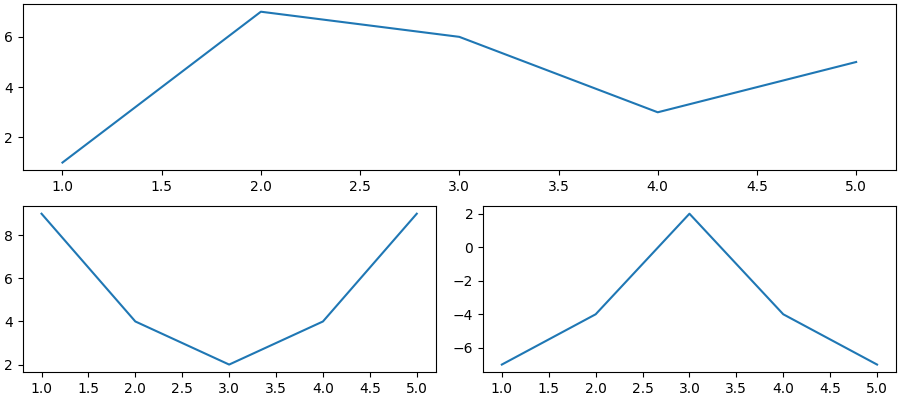 Ще один приклад, без даних (з порожніми полями), який ілюструє можливості даного підходу до компонування:
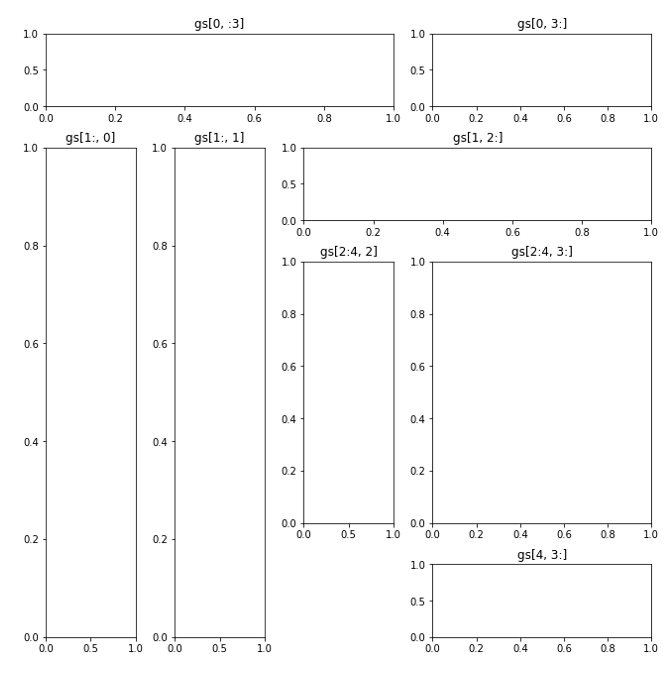 import matplotlib.pyplot as pltimport matplotlib.gridspec as gridspecfg = plt.figure(figsize=(9, 9), constrained_layout=True)gs = fg.add_gridspec(5, 5)fig_ax_1 = fg.add_subplot(gs[0, :3])fig_ax_1.set_title('gs[0, :3]')fig_ax_2 = fg.add_subplot(gs[0, 3:])fig_ax_2.set_title('gs[0, 3:]')fig_ax_3 = fg.add_subplot(gs[1:, 0])fig_ax_3.set_title('gs[1:, 0]')fig_ax_4 = fg.add_subplot(gs[1:, 1])fig_ax_4.set_title('gs[1:, 1]')fig_ax_5 = fg.add_subplot(gs[1, 2:])fig_ax_5.set_title('gs[1, 2:]')fig_ax_6 = fg.add_subplot(gs[2:4, 2])fig_ax_6.set_title('gs[2:4, 2]')fig_ax_7 = fg.add_subplot(gs[2:4, 3:])fig_ax_7.set_title('gs[2:4, 3:]')fig_ax_8 = fg.add_subplot(gs[4, 3:])fig_ax_8.set_title('gs[4, 3:]')plt.show()
Можна заздалегідь задати розміри областей і передати їх в якості параметрів у вигляді масивів:
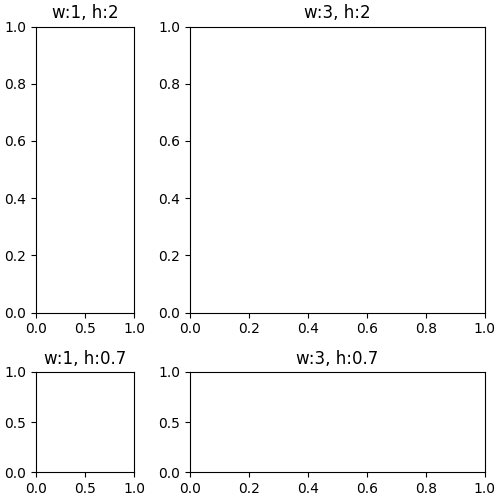 import matplotlib.pyplot as pltimport matplotlib.gridspec as gridspecfg = plt.figure(figsize=(5, 5),constrained_layout=True)widths = [1, 3]heights = [2, 0.7]gs = fg.add_gridspec(ncols=2, nrows=2, width_ratios=widths, height_ratios=heights)fig_ax_1 = fg.add_subplot(gs[0, 0])fig_ax_1.set_title('w:1, h:2')fig_ax_2 = fg.add_subplot(gs[0, 1])fig_ax_2.set_title('w:3, h:2')fig_ax_3 = fg.add_subplot(gs[1, 0])fig_ax_3.set_title('w:1, h:0.7')fig_ax_4 = fg.add_subplot(gs[1, 1])fig_ax_4.set_title('w:3, h:0.7')plt.show()
Текстові елементи графіку 
У частині текстового наповнення при побудові графіку виділяють наступні складові: 
заголовок поля (title);
 заголовок фігури (suptitle); 
підписи вісей (xlabel, ylabel); 
тестовий блок на полі графіка (text), або на фігурі (figtext); 
анотація (annotate) - текст і покажчик. 
У кожного елемента, який містить текст, крім специфічних параметрів, що відповідають за його настройку, є параметри класу Text, які відкривають доступ до досить великого числа налаштувань зовнішнього вигляду і розташування текстового елемента.
import matplotlib.pyplot as pltimport matplotlib.gridspec as gridspecplt.figure(figsize=(10,4))plt.figtext(0.5, -0.1, "figtext")plt.suptitle("suptitle")plt.subplot(121)plt.title("title")plt.xlabel("xlabel")plt.ylabel("ylabel")plt.text(0.2, 0.2, "text")plt.annotate("annotate", xy=(0.2, 0.4), xytext=(0.6, 0.7),            arrowprops=dict(facecolor='black', shrink=0.05))plt.subplot(122)plt.title("title")plt.xlabel("xlabel")plt.ylabel("ylabel")plt.text(0.5, 0.5, "text")plt.show()
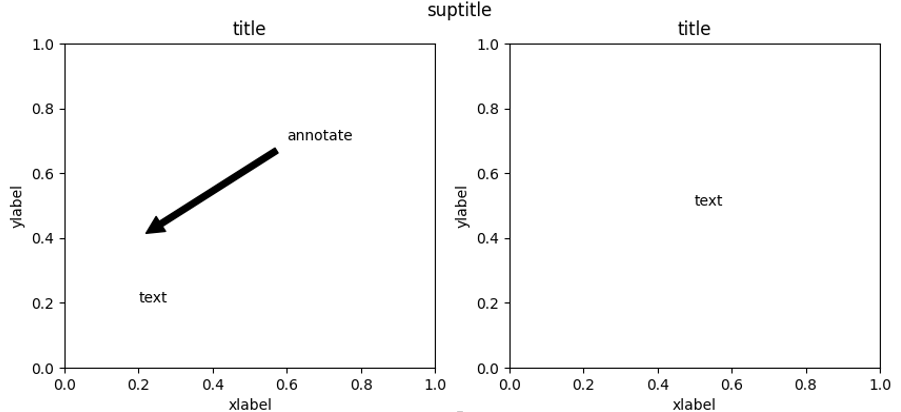 Елементи графіка, які містять текст, мають ряд настроювальних параметрів, які в офіційній документації визначаються як **kwargs. Це властивості класу matplotlib.text.Text, використовуються для управління поданням тексту. 
Тема фігури і поля графіка 
Текст заголовка для поля встановлюється за допомогою функції title(), яка має такі основні аргументи: 
label : str 
Текст заголовку.
fontdict : dict 
Словник для управління відображенням написи, містить наступні ключі : 
‘fontsize’: розмір шрифта,
‘fontweight’ : жирність,
‘verticalalignment’: вертикальне вирівнюваня,
‘horizontalalignment’: горизонтальне вирівнювання.
loc : {‘center’, ‘left’, ‘right’}, str, optional 
Горизонтальне вирівнювання.
pad : float  
Зазор між заголовком і верхньою частиною поля графіка.
Функція title() також підтримує в якості аргументів властивості класу Text:
import matplotlib.pyplot as pltimport matplotlib.gridspec as gridspecweight=['light', 'regular', 'bold']plt.figure(figsize=(12, 4))for i, lc in enumerate(['left', 'center', 'right']):    plt.subplot(1, 3, i+1)    plt.title(label=lc, loc=lc, fontsize=12+i*5, fontweight=weight[i], pad=10+i*15)plt.show()
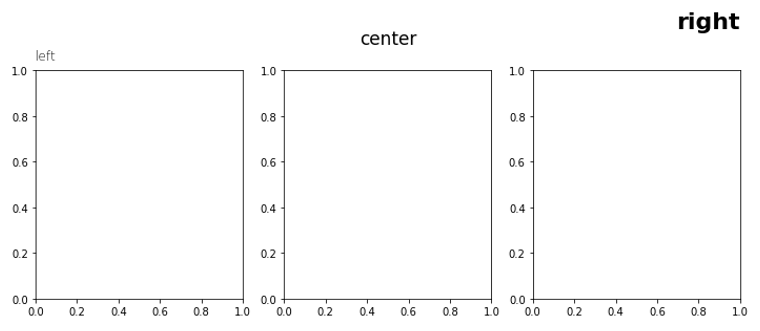 Подписи вісей графіку
При роботі з pyplot для встановлення підписів вісей графіку використовуються функції labelx() і labely(). 
При роботі з об'єктом Axes для цих цілей підходять функції set_xlabel() і set_ylabel(). 

Основні аргументи функцій майже повністю збігаються з тими, що були описані в функції title(): 
label : str 
Текст підпису.
fontdict : dict 
Словник для управління відображенням написи, містить наступні ключі : 
‘fontsize’: розмір шрифта,
‘fontweight’ : жирність,
‘verticalalignment’: вертикальне вирівнюваня,
‘horizontalalignment’: горизонтальне вирівнювання.
labelpad : float 
Зазор між підписом і віссю.
Деякі з додаткових властивостей для налаштування зовнішнього вигляду підписів вісей:
import matplotlib.pyplot as pltx = [i for i in range(10)]y = [i*2 for i in range(10)]plt.plot(x, y)plt.xlabel("Незалежна величина", fontsize=14, fontweight="bold")plt.ylabel("Залежна величина", fontsize=14, fontweight="bold")plt.show()
У найпростішому випадку досить передати лише підпис у вигляді рядка:
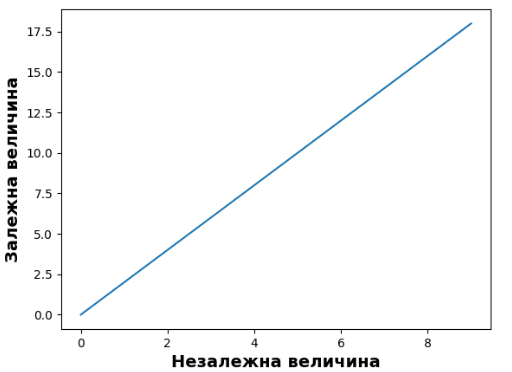 import matplotlib.pyplot as pltx = [i for i in range(10)]y = [i*2 for i in range(10)]plt.plot(x, y)plt.xlabel("Вісь X")plt.ylabel("Вісь Y")plt.show()
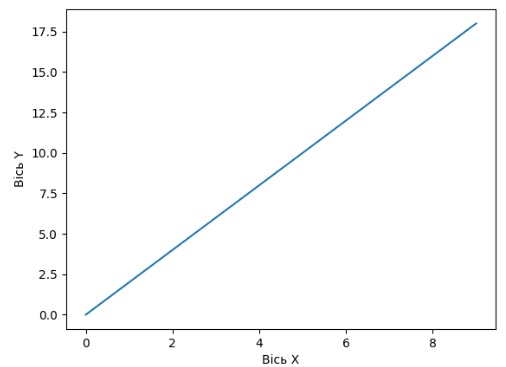 Текстовий блок

За установку текстових блоків на поле графіка відповідає функція text(). Через основні параметри цієї функції можна задати розташування, утримання та налаштування шрифту: 
x: float 
Значення координати x напису.
y: float  
Значення координати у напису.
s: str 
Текст напису.
Використання властивостей класу Text, дозволяє істотно модифікувати напис:
import matplotlib.pyplot as pltbbox_properties=dict(    boxstyle="darrow, pad=0.3",    ec="k",    fc="y",    ls="-",    lw=3)plt.text(2, 7, "HELLO!", fontsize=15, bbox=bbox_properties)plt.plot(range(0,10), range(0,10))plt.show()
Для більш тонкого налаштування зовнішнього вигляду використовують властивості класу Text. У найпростішому варіанті використання text() буде виглядати так:
import matplotlib.pyplot as pltplt.text(0, 7, "HELLO!", fontsize=15)plt.plot(range(0,10), range(0,10))plt.show()
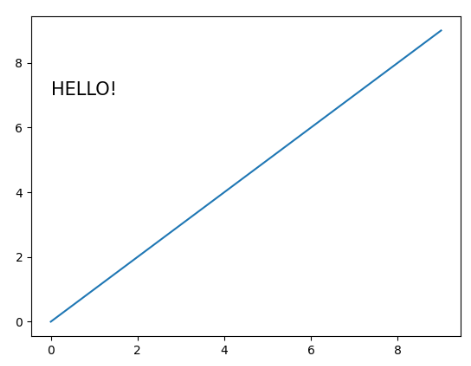 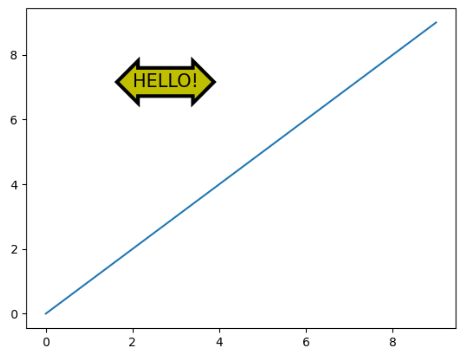 Анотація 
Інструмент Анотація дозволяє встановити текстовий блок з заданим вмістом і стрілкою для конкретного місця на графіку. 
Для створення анотації використовується функція annotate(), основними її аргументами є:
text : str 
Текст анотації.
xy : (float, float) 
Координати місця на яке буде вказувати стрілка.
xytext : (float, float), optional  
Координати розміщення текстового напису.
xycoords: str 
Система координат, в якій визначається розташування покажчика. 
textcoords: str  
Система координат, в якій визначається розташування текстового блоку. 
arrowprops : dict, optional 
Параметри відображения стрілки. Імена цих параметрів (ключі словника) є параметрами конструктора об'єкта класу FancyArrowPatch .

Приклад:
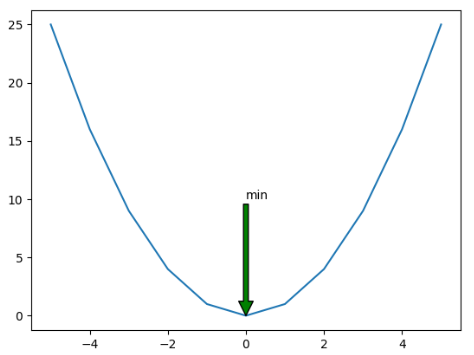 import matplotlib.pyplot as pltimport mathx = list(range(-5, 6))y = [i**2 for i in x]plt.annotate('min', xy=(0, 0),  xycoords='data',            xytext=(0, 10), textcoords='data',            arrowprops=dict(facecolor='g'))plt.plot(x, y)plt.show()
Параметрам xycoords і textcoords може бути присвоєно значення з таблиці:
За конфігурація відображення стрілки відповідає параметр arrowprops, який приймає в якості значення словник, ключами якого є параметри конструктора класу FancyArrowPatch, з них можна виділити два: arrowstyle, який відповідає за стиль стрілки і connectionstyle - відповідає за стиль сполучної лінії. 
Доступні стилі стрілок:
Приклад:
import matplotlib.pyplot as pltplt.figure(figsize=(7,5))arrows = ["-", "->", "-[", "|-|", "-|>", "<-", "<->", "<|-", "<|-|>", "fancy", "simple", "wedge"]bbox_properties=dict(    boxstyle="round,pad=0.2",    ec="k",    fc="w",    ls="-",    lw=1)ofs_x = 0ofs_y = 0for i, ar in enumerate(arrows):    if i == 6: ofs_x = 0.5    plt.annotate(ar, xy=(0.4+ofs_x, 0.92-ofs_y),  xycoords='data',            xytext=(0.05+ofs_x, 0.9-ofs_y), textcoords='data', fontsize=17,            bbox=bbox_properties,            arrowprops=dict(arrowstyle=ar)            )    if ofs_y == 0.75: ofs_y = 0    else: ofs_y += 0.15plt.show()
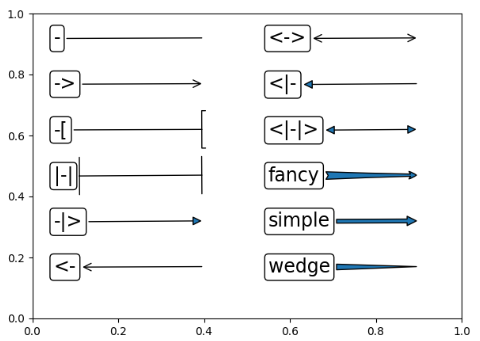 Стиль лінії з’єднання 
Параметр: 
connectionstyle: str, ConnectionStyle, or None, optional 

Через даний параметр можна задати опис стилю лінії, яка з'єднує точки (xy, xycoords). 
Як значення даний параметр може приймати об'єкт класу ConnectionStyle, або рядок, в якій вказується стиль лінії з'єднання з параметрами, перерахованими через кому.
Приклад:
import matplotlib.pyplot as pltimport mathfig, axs = plt.subplots(2, 3, figsize=(12, 7))conn_style=[    "angle,angleA=90,angleB=0,rad=0.0",    "angle3,angleA=90,angleB=0",    "arc,angleA=0,angleB=0,armA=0,armB=40,rad=0.0",    "arc3,rad=-1.0",    "bar,armA=0.0,armB=0.0,fraction=0.1,angle=70",    "bar,fraction=-0.5,angle=180",]for i in range(2):    for j in range(3):        axs[i, j].text(0.1, 0.5, "\n".join(conn_style[i*3+j].split(",")))        axs[i, j].annotate('text', xy=(0.2, 0.2),  xycoords='data',            xytext=(0.7, 0.8), textcoords='data',            arrowprops=dict(arrowstyle="->", connectionstyle=conn_style[i*3+j])            )plt.show()
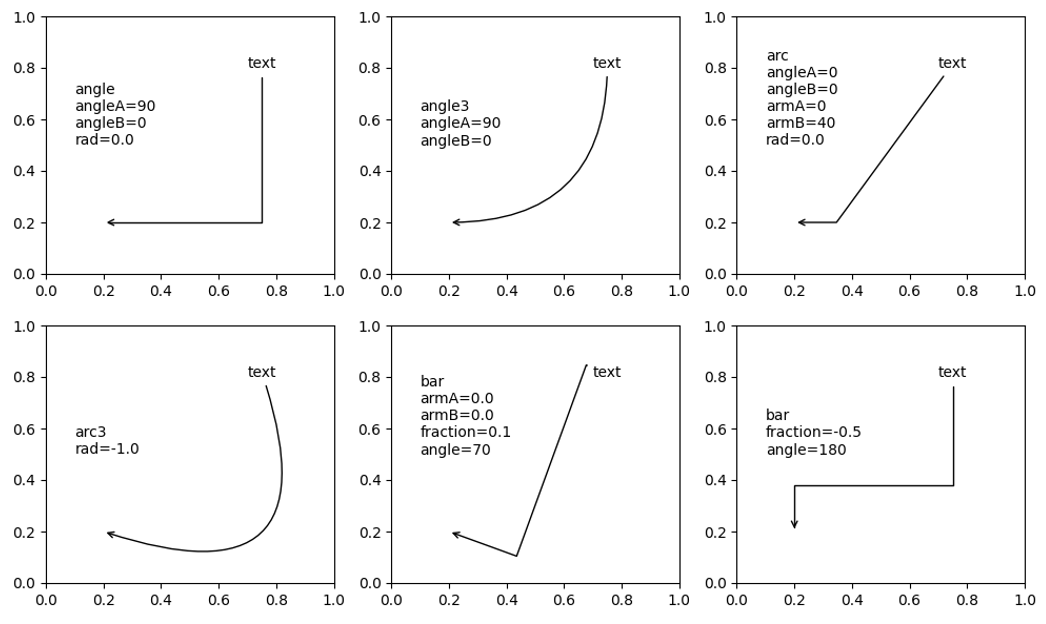 Розглянемо властивості класу matplotlib.text.Text, які використовуються для тонкої настройки зовнішнього вигляду тексту на елементах Matplotlib. 

Параметри, що відповідають за відображення тексту
alpha: float 
Рівень прозорості написи. Параметр задається числом в діапазоні від 0 до 1. 0 - повна прозорість, 1 - повна непрозорість.
color: color 
Колір тексту. Значення параметра має теж тип, що і параметр функції plot, що відповідає за колір графіка
fontfamily (або family): str 
Шрифт тексту, задається у вигляді рядка з наступного набору: {'serif', 'sans-serif', 'cursive', 'fantasy', 'monospace'}. Можна використовувати свій шрифт.
fontsize (або size): str, int 
Розмір шрифту, можна вибрати з ряду: {'xx-small', 'x-small', 'small', 'medium', 'large', 'x-large', 'xx-large'}, або задати його в вигляді чисельного значення. .
fontstyle (або style): str 
Стиль шрифту, задається з наступного набору {'normal', 'italic', 'oblique'} .
fontvariant (або variant): str 
Форма шрифта, задається з наступного набору {‘normal’, ‘small-caps’}.
fontweight (або weight): str 
Насиченість шрифту, задається з наступного набору {'ultralight', 'light', 'normal', 'regular', 'book', 'medium', 'roman', 'semibold', 'demibold', 'demi', 'bold ',' heavy ',' extra bold ',' black '} або чисельним значенням в діапазоні 0-1000.
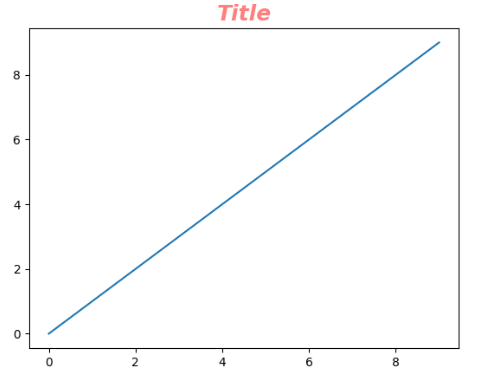 import matplotlib.pyplot as pltplt.title("Title", alpha=0.5, color="r", fontsize=18, fontstyle="italic", fontweight="bold", linespacing=10)plt.plot(range(0,10), range(0,10))plt.show()
Для групового завдання властивостей можна використовувати параметр fontproperties або font_properties, якому в якості значення можна передати об'єкт класу font_manager.FontProperties. Даний об'єкт створюється наступним чином: 

family  
Ім’я шрифту
style  
Стиль шрифту
variant 
Тип шрифту
stretch  
Ширина шрифту
weight 
Насичченість шрифту
size  
Розмір шрифту
FontProperties(family=None, style=None, variant=None, weight=None, stretch=None, size=None, fname=None)
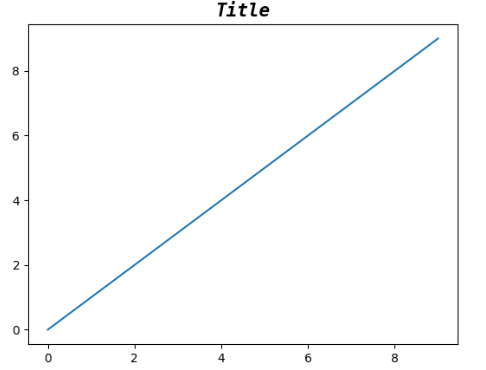 import matplotlib.pyplot as pltfrom matplotlib.font_manager import FontPropertiesplt.title("Title", fontproperties=FontProperties(family="monospace", style="italic", weight="heavy", size=15))plt.plot(range(0,10), range(0,10))plt.show()
Параметри, що відповідають за розміщення напису

Для напису можна задати вирівнювання, позицію, обертання і z-порядок:

horizontalalignment (або ha): str
Горизонтальне вирівнювання, задається з наступного набору {'center', 'right', 'left'}.
verticalalignment (або va): str
  Вертикальне вирівнювання, задається з наступного набору {'center', 'top', 'bottom', 'baseline', 'center_baseline'}.
position: (float, float)
  Позиція напису, визначається двома координатами x і y, які передаються в параметр position у вигляді кортежу з двох елементів.
rotation: float або str
  Обертання. Орієнтацію напису можна задати у вигляді тексту {'vertical', 'horizontal'} або чисельно - значення в градусах.
rotation_mode: str
 Режим обертання. Даний параметр визначає черговість обертання і вирівнювання. Якщо він дорівнює 'default', то спочатку проводиться обертання, а потім вирівнювання. Якщо дорівнює 'anchor', то навпаки.
zorder: float
Порядок розташування. Значення параметра визначає черговість виведення елементів. Елемент з мінімальним значенням zorder виводиться першим.
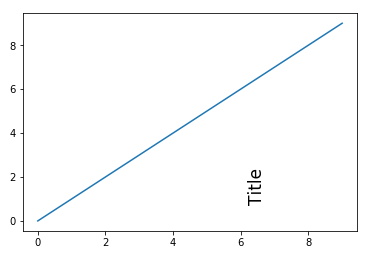 import matplotlib.pyplot as pltplt.title("Title", fontsize=17, position=(0.7, 0.2), rotation="vertical")plt.plot(range(0,10), range(0,10))plt.show()
Параметри, що відповідають налаштування заднього фону напису 

backgroundcolor: color 
Колір заднього фону 

Якщо потрібно більш тонке налаштування із зазначенням кольору, товщини, типу рамки, кольори основної заливки, то використовуйте параметр bbox, його значення - це словник, ключами якого є властивості класу patches.FancyBboxPatch:
Параметри boxstyle:
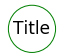 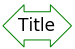 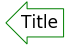 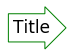 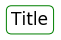 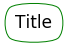 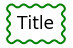 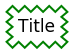 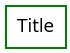 Приклад оформлення заднього фону напису:
import matplotlib.pyplot as pltfrom matplotlib.patches import FancyBboxPatch
bbox_properties=dict(    boxstyle="rarrow, pad=0.3",    ec="g",    fc="r",    ls="-",    lw=3)plt.title("Title", fontsize=17, bbox=bbox_properties, position=(0.5, 0.85))plt.plot(range(0,10), range(0,10))plt.show()
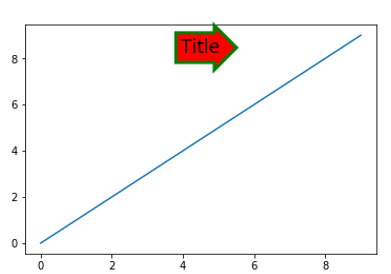 Налаштування графіків. Colorbar 
Якщо ви будуєте кольоровий розподіл з використанням colormesh(), pcolor(), imshow(), то для відображення відповідності кольору і чисельного значення вам може знадобиться аналог легенди, який в matplotlib називається colorbar. 
Побудуємо colorbar за допомогою відповідної функції: 

Для дискретного поділу кольорів на кольоровій смузі, попередньо потрібно при побудові зображення у відповідну функцію (в нашому випадку pcolor()) через параметр cmap передати необхідну кольорову схему:
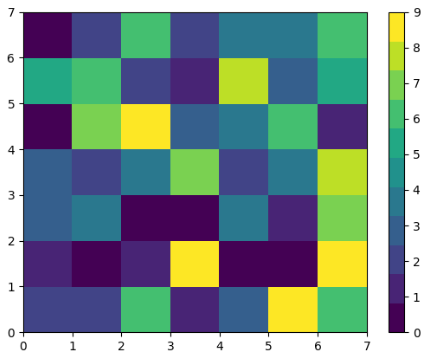 import matplotlib.pyplot as pltimport numpy as npnp.random.seed(123)vals = np.random.randint(10, size=(7, 7))plt.pcolor(vals, cmap=plt.get_cmap('viridis', 11) )plt.colorbar()plt.show()
Загальне налаштування з використанням inset_locator() 
Одні з варіантів більш тонкого налаштування кольорової смуги - це створити на базі батьківського Axes елемента свій і модифікувати частина його параметрів. Зручно робити це за допомогою функції inset_axes з mpl_toolkits.axes_grid1.inset_locator. Основні її аргументи перераховані в таблиці нижче:
Приклад inset_axes:
import matplotlib.pyplot as pltimport numpy as npfrom mpl_toolkits.axes_grid1.inset_locator import inset_axesnp.random.seed(123)vals = np.random.randint(11, size=(7, 7))fig, ax = plt.subplots()gr = ax.pcolor(vals)axins = inset_axes(ax,                   width="7%",                   height="50%",                   loc='lower left',                   bbox_to_anchor=(1.05, 0., 1, 1),                   bbox_transform=ax.transAxes,                   borderpad=0,                   )plt.colorbar(gr, cax=axins)plt.show()
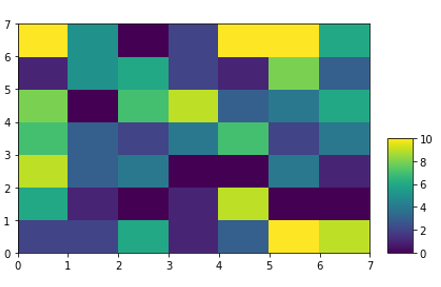 Завдання шкали і розміщення написів 
Для завдання власної шкали необхідно передати відповідний список у функцію colorbar() через параметр ticks. Напис на шкалі встановлюється за допомогою параметра label, функції colorbar(). 

В попередньому прикладі змінимо останній рядок:






Якщо є необхідність в установці текстових написів, то можна використовувати функцію set_yticklabels():
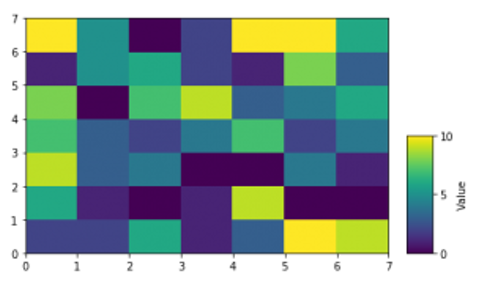 plt.colorbar(gr, cax=axins, ticks=[0, 5, 10], label='Value')
cbar = plt.colorbar(gr, cax=axins, ticks=[0, 5, 10], label='Value')cbar.ax.set_yticklabels(['Low', 'Medium', 'High'])
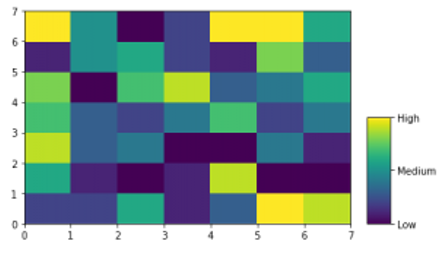 Додаткові параметри налаштування colorbar() 
Розглянемо ряд параметрів для налаштування зовнішнього вигляду colorbar, які доступні як аргументи відповідної функції.
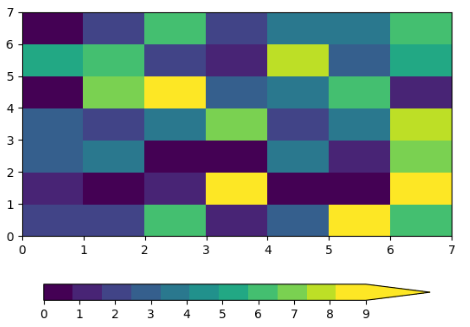 import matplotlib.pyplot as pltimport numpy as npnp.random.seed(123)vals = np.random.randint(10, size=(7, 7))plt.pcolor(vals, cmap=plt.get_cmap('viridis', 11))plt.colorbar(orientation='horizontal',             shrink=0.9, extend='max', extendfrac=0.2,             extendrect=False, drawedges=False)plt.show()
Візуалізація даних. лінійний графік 
Лінійний графік - це один з найбільш часто використовуваних видів графіка для візуалізації даних. Тепер більш детально розглянемо можливості налаштування його зовнішнього вигляду. 

Побудова графику
Для побудови лінійного графіку використовується функція plot(), з наступною сигнатурою :

plot([x], y, [fmt], *, data=None, **kwargs) 
plot([x], y, [fmt], [x2], y2, [fmt2], …, **kwargs)

Якщо викликати функцію plot () з одним аргументом  plot (y), то ми отримаємо графік, у якого по осі ординат (вісь y) будуть відкладені значення з переданого списку, по по осі абсцис (вісь x) - індекси елементів масиву. 
Аргументи функції plot():

x, x2, …: array 
Набір даних для осі абсцис першого, другого і т.д. графіка.
y, y2, …: array 
Набір даних для осі ординат першого, другого і т.д. графіка.
fmt: str 
Формат графіка, задається у вигляді рядка: '[marker] [line] [color]'.
**kwargs – властивості класу Line2D, які надають доступ до великої кількості налаштувань зовнішнього вигляду графіка
Найбільш корисні властивості класу Line2D наступні:
Параметри аргументу fmt 
marker: str 
Визначає тип маркера, може приймати одне із значень, представлених в таблиці нижче
line: str
Стиль лінії. Може приймати одне з наступних значень:





color 
Колір графіка. В рамках аргументу fmt колір задається:
import matplotlib.pyplot as pltx = [1, 5, 10, 15, 20]y1 = [1, 7, 3, 5, 11]y2 = [4, 3, 1, 8, 12]plt.figure(figsize=(12, 7))plt.plot(x, y1, 'o-r', alpha=0.7, label="first", lw=5, mec='b', mew=2, ms=10)plt.plot(x, y2, 'v-.g', label="second", mec='r', lw=2, mew=2, ms=12)plt.legend()plt.grid(True)plt.show()
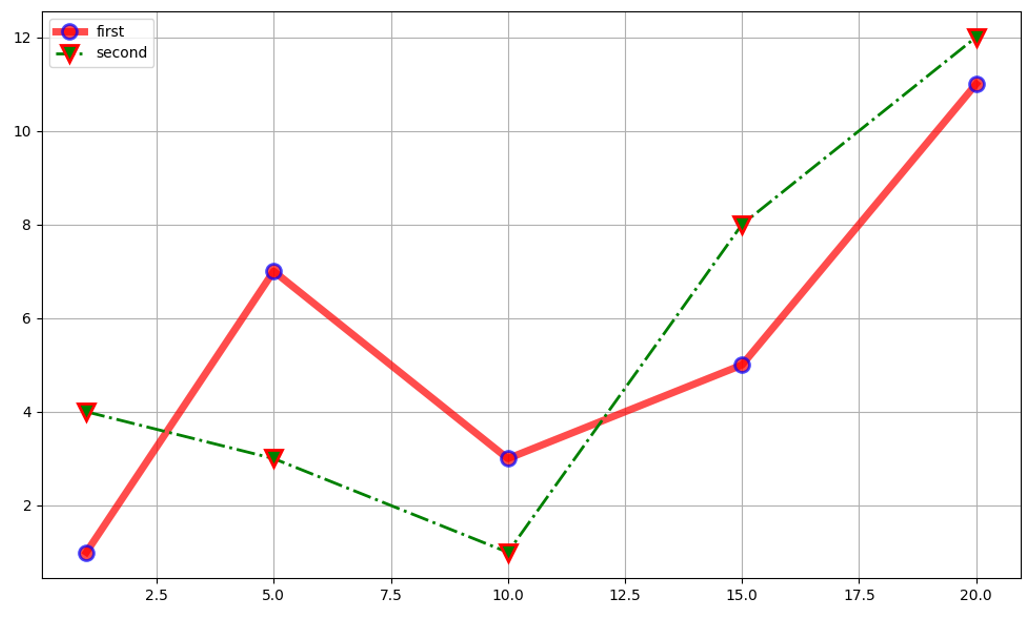 Заливка області між графіком і віссю

Для заливки областей використовуєтсья функція fill_between():

fill_between(x, y1, y2=0, where=None, interpolate=False, step=None, *, data=None, **kwargs)

Основні параметри функції:

x : масив довжини N 
Набір даних для вісі абсцис.
y1 : масив довжини N або скалярне значення
Набір даних для вісі ординат – перша крива.
y2 : масив довжини N або скалярне значення
Набір даних для вісі ординат – друга крива.
where: масив bool элементів (довжини N), optional, значення за замовчуванням: None 
Задає область, що заливається кольором, який визначається координатами x[where]: інтервал буде залитий між x[i] і x[i+1], якщо where[i] і where[i+1] рівні True.
step: {‘pre’, ‘post’, ‘mid’}, optional 
Визначає крок, якщо використовується step-функція для відображення графіка.
**kwargs 
Властивості класу Polygon
Приклад:








Змінимо правила заливки:
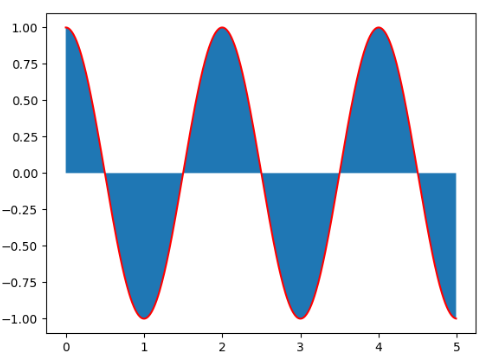 import matplotlib.pyplot as pltimport numpy as npx = np.arange(0.0, 5, 0.01)y = np.cos(x*np.pi)plt.plot(x, y, c = "r")plt.fill_between(x, y)plt.show()
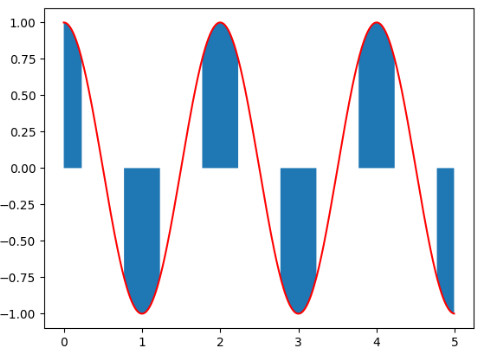 import matplotlib.pyplot as pltimport numpy as npx = np.arange(0.0, 5, 0.01)y = np.cos(x*np.pi)plt.plot(x, y, c = "r")plt.fill_between(x, y, where = (y > 0.75) | (y < -0.75))plt.show()
Використовуючи параметри y1 і y2 можна формувати більш складні рішення.
 Заливка області між 0 і y, за умови, що y> = 0:







Заливка області між 0.5 і y, за умови, що y >= 0.5:
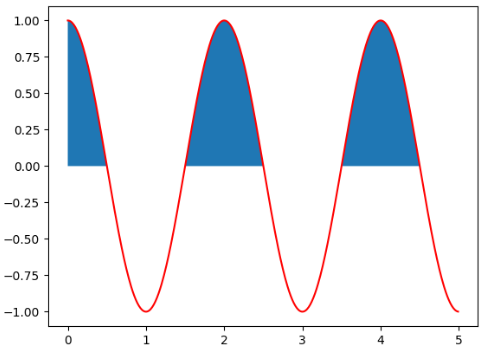 import matplotlib.pyplot as pltimport numpy as npx = np.arange(0.0, 5, 0.01)y = np.cos(x*np.pi)plt.plot(x, y, c = "r")plt.fill_between(x, y, where = (y > 0))plt.show()
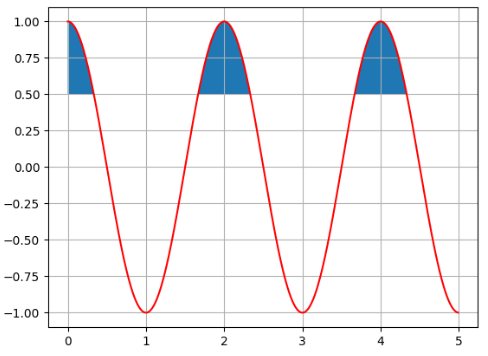 import matplotlib.pyplot as pltimport numpy as npx = np.arange(0.0, 5, 0.01)y = np.cos(x*np.pi)plt.plot(x, y, c = "r")plt.grid()plt.fill_between(x, 0.5, y, where=y>=0.5)plt.show()
Заливка області між y і 1:







Варіант двокольорової заливки:
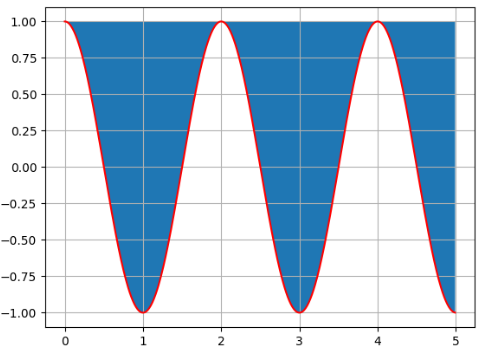 import matplotlib.pyplot as pltimport numpy as npx = np.arange(0.0, 5, 0.01)y = np.cos(x*np.pi)plt.plot(x, y, c = "r")plt.grid()plt.fill_between(x, y, 1)plt.show()
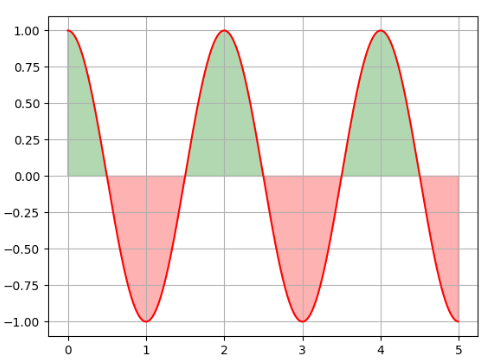 import matplotlib.pyplot as pltimport numpy as npx = np.arange(0.0, 5, 0.01)y = np.cos(x*np.pi)plt.plot(x, y, c = "r")plt.grid()plt.fill_between(x, y, where=y>=0, color="g", alpha=0.3)plt.fill_between(x, y, where=y<=0, color="r", alpha=0.3)plt.show()
Налаштування маркування графіків 








В наборі даних, які генерує код:
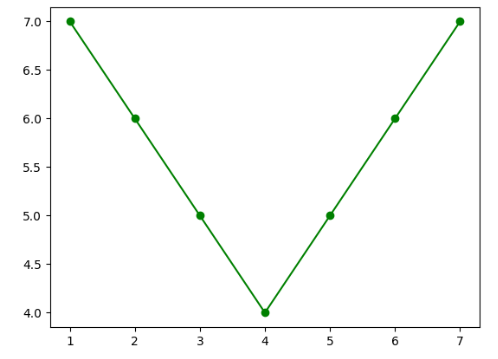 import matplotlib.pyplot as pltx = [1, 2, 3, 4, 5, 6, 7]y = [7, 6, 5, 4, 5, 6, 7]
plt.plot(x, y, marker="o", c="g")
plt.show()
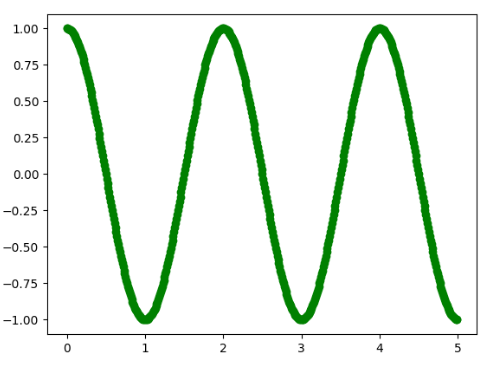 import numpy as npx = np.arange(0.0, 5, 0.01)y = np.cos(x*np.pi)
кількість точок становить 500, 
тому підхід, представлений вище застосувати вже не можна:
У такому випадку потрібно задати інтервал відображення маркерів, для цього використовується параметр markevery, який може приймати одне з наступних значень: 
None - відображатися буде кожна точка; 
N - відображатися буде кожна N-а точка; 
(Start, N) - відображається кожна N-а точка починаючи з точки start; 
slice(start, end, N) - відображається кожна N-а точка в інтервалі від start до end; 
[I, j, m, n] - будуть відображені тільки точки i, j, m, n. 

Приклад, що демонструє роботу з markevery:
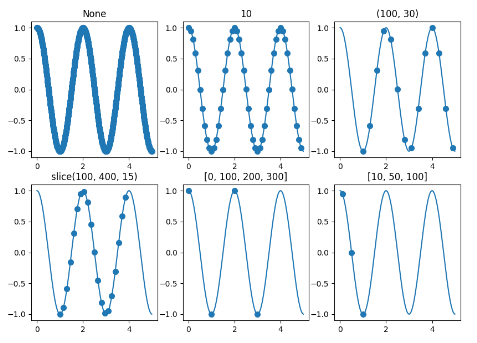 import matplotlib.pyplot as pltimport numpy as npx = np.arange(0.0, 5, 0.01)y = np.cos(x*np.pi)m_ev_case = [None, 10, (100, 30), slice(100,400,15), [0, 100, 200, 300], [10, 50, 100]]fig, ax = plt.subplots(2, 3, figsize=(10, 7))axs = [ax[i, j] for i in range(2) for j in range(3)]for i, case in enumerate(m_ev_case):    axs[i].set_title(str(case))    axs[i].plot(x, y, "o", ls='-', ms=7, markevery=case)plt.show()
Обрізка графіку
Для того, щоб відобразити тільки частину графіка, яка відповідає певній умові використовують попереднє маскування даних за допомогою функції masked_where з пакета numpy.
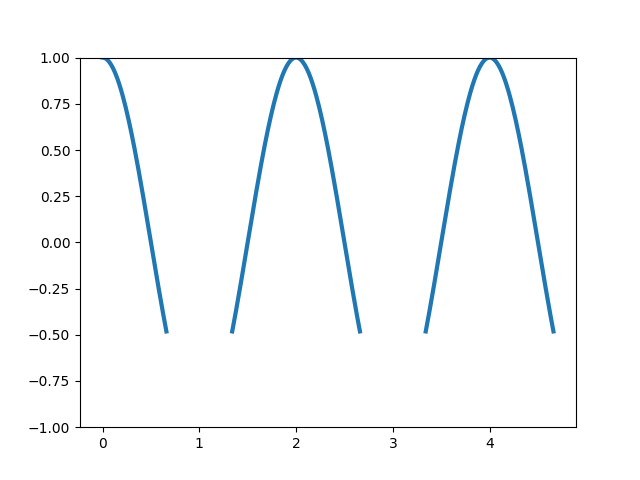 import matplotlib.pyplot as pltimport numpy as npx = np.arange(0.0, 5, 0.01)y = np.cos(x*np.pi)y_masked = np.ma.masked_where(y < -0.5, y)plt.ylim(-1, 1)plt.plot(x, y_masked, linewidth=3)plt.show()
Візуалізація даних. Ступінчастий, стековий, точковий графік і інші 

Ступінчатий графік. Такий графік будується за допомогою функції step(), яка приймає набір наступних параметрів:
x: array_like 
набір даних для вісі абсцис
y: array_like 
набір даних для вісі ординат
fmt: str, optional 
Задає відображення лінії.
data: indexable object, optional 
мітки
where : {‘pre’, ‘post’, ‘mid’}, optional, default ‘pre’ 
Визначає місце, де буде встановлено крок. 
‘pre’: значення y ставиться зліва від значення x, тобто значення y[i] визначається для інтервалу (x[i-1]; x[i]).
‘post’: значення y ставиться справа від значення x, тобто значення y[i] визначається для інтервалу (x[i]; x[i+1]).
‘mid’: значення y ставиться в середині інтервалу.
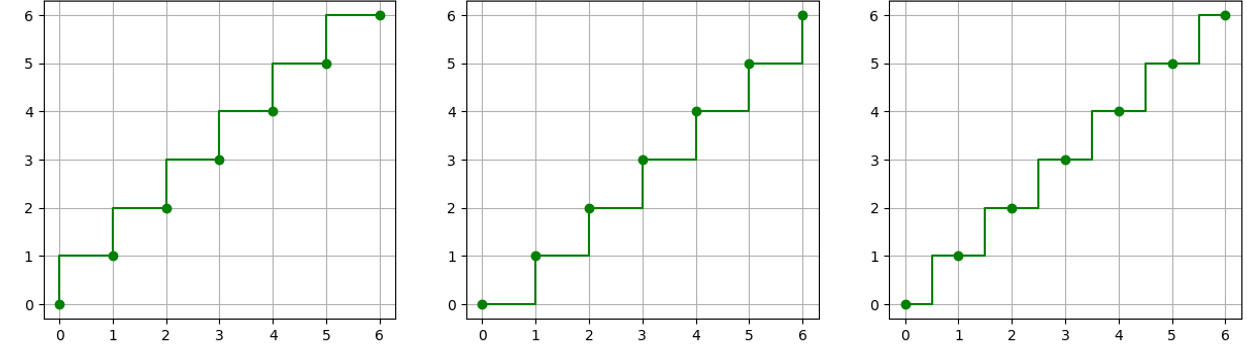 import matplotlib.pyplot as pltimport numpy as npx = np.arange(0, 7)y = xwhere_set = ['pre', 'post', 'mid']fig, axs = plt.subplots(1, 3, figsize=(15, 4))for i, ax in enumerate(axs):  ax.step(x, y, "g-o", where=where_set[i])  ax.grid()plt.show()
Для побудови стекового графіка використовується функція stackplot(). Суть його в тому, що графіки відображаються один над одним, і кожен наступний є сумою попереднього і заданого набору даних:
import matplotlib.pyplot as pltimport numpy as npx = np.arange(0, 11, 1)y1 = np.array([(-0.2)*i**2+2*i for i in x])y2 = np.array([(-0.4)*i**2+4*i for i in x])y3 = np.array([2*i for i in x])labels = ["y1", "y2", "y3"]fig, ax = plt.subplots()ax.stackplot(x, y1, y2, y3, labels=labels)ax.legend(loc='upper left')plt.show()
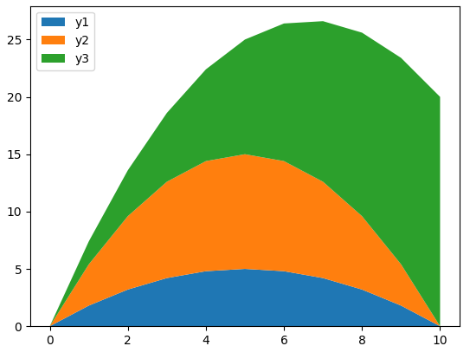 Верхня межа області y2 визначається як сума значень з наборів y1 і y2, y3 - відповідно сума y1, y2 і y3.
Stem-графік 
Візуально цей графік виглядає як набір ліній від точки з координатами (x, y) до базової лінії, у верхній точці ставиться маркер:








Додаткові параметри функції stem():
linefmt: str, optional 
Стиль вертикальної лінії
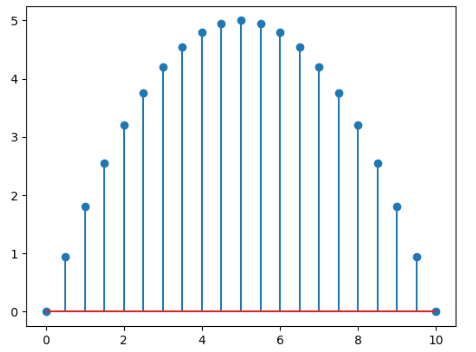 import matplotlib.pyplot as pltimport numpy as npx = np.arange(0, 10.5, 0.5)y = np.array([(-0.2)*i**2+2*i for i in x])plt.stem(x, y)plt.show()
markerfmt: str, optional 
Формат маркера

















basefmt: str, optional 
Формат базової лінії
bottom: float, optional, default: 0 
y-координата базової лінії
Приклад, що демонструє роботу з додатковими параметрами:
import matplotlib.pyplot as pltimport numpy as npx = np.arange(0, 10.5, 0.5)y = np.array([(-0.2)*i**2+2*i for i in x])plt.stem(x, y, linefmt="r--", markerfmt="^", bottom=1)plt.show()
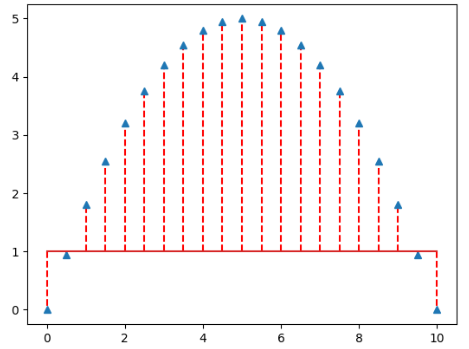 Для відображення точкового графіка призначена функція scatter(). У найпростішому вигляді точковий графік можна отримати передавши функції scatter() набори точок для x, y координат: 









Для більш детальної настройки відображення необхідно скористатися додатковими параметрами функції scatter(), сигнатура її виклику має наступний вигляд: 
scatter(x, y, s = None, c = None, marker = None, cmap = None, norm = None, vmin = None, vmax = None, alpha = None, linewidths = None, verts = None, edgecolors = None, *, plotnonfinite = False, data = None, ** kwargs)
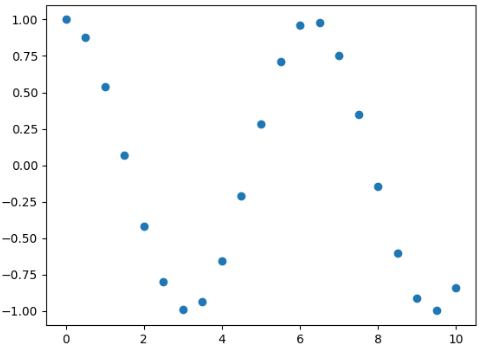 import matplotlib.pyplot as pltimport numpy as npx = np.arange(0, 10.5, 0.5)y = np.cos(x)plt.scatter(x, y)plt.show()
Розглянемо деякі з параметрів налаштування відображення точкового графіка:
Приклад, що використовує розширені параметри для налаштування відображення графіка:
import matplotlib.pyplot as pltimport numpy as npx = np.arange(0, 10.5, 0.5)y = np.cos(x)plt.scatter(x, y, s=80, c="r", marker="D", linewidths=2, edgecolors="g")plt.show()
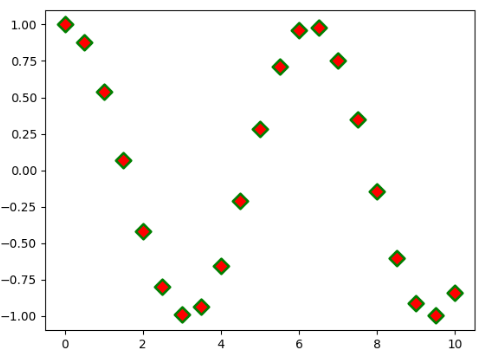 Приклад, що демонструє роботу з кольором і розміром маркерів в точковому графіку:
import matplotlib.pyplot as pltimport numpy as npimport matplotlib.colors as mcolorsbc = mcolors.BASE_COLORSx = np.arange(0, 10.5, 0.25)y = np.cos(x)num_set = np.random.randint(1, len(mcolors.BASE_COLORS), len(x))sizes = num_set * 35colors = [list(bc.keys())[i] for i in num_set]plt.scatter(x, y, s=sizes, alpha=0.4, c=colors, linewidths=2, edgecolors="face")plt.plot(x, y, "g--", alpha=0.4)plt.show()
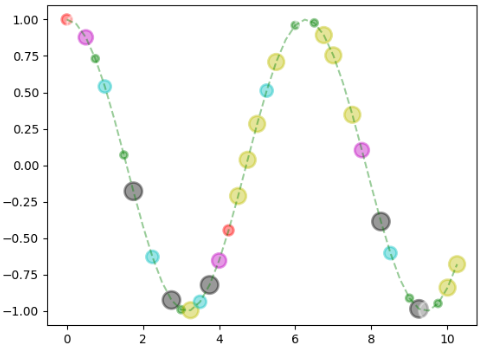 Стовпчасті діаграми 
Для візуалізації категоріальних даних добре підходять стовпчасті діаграми. Для їх побудови використовуються функції: 
bar() - для побудови вертикальної діаграми 
barh() - для побудови горизонтальної діаграми. 
Побудуємо просту діаграму: 






Якщо замінимо bar() на barh() отримаємо горизонтальну діаграму:
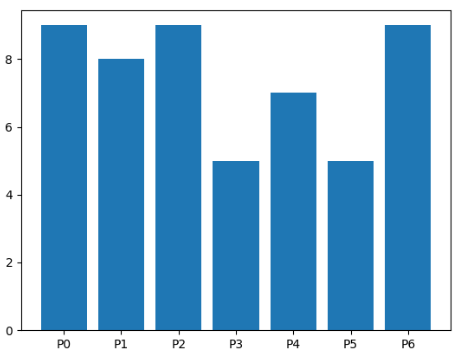 import matplotlib.pyplot as pltimport numpy as npnp.random.seed(123)groups = [f"P{i}" for i in range(7)]counts = np.random.randint(3, 10, len(groups))plt.bar(groups, counts)plt.show()
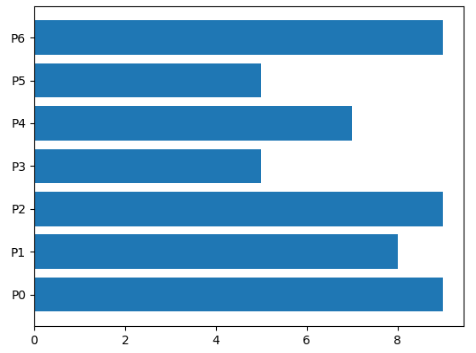 import matplotlib.pyplot as pltimport numpy as npnp.random.seed(123)groups = [f"P{i}" for i in range(7)]counts = np.random.randint(3, 10, len(groups))plt.barh(groups, counts)plt.show()
Розглянемо більш детально параметри функції bar():

Основні параметри:
x: набір величин
x координати стовпців
height : скалярна величина або набір величин
Висоти стовпчиків
width: скалярна величина, масив або optional 
Ширина стовпчиків
bottom: скалярна величина, масив або optional 
y координата бази
align : {‘center’, ‘edge’}, optional, значення за замовчуванням: ‘center’ 
Вирівнювання по координаті x.

Додаткові параметри:
color: скалярна величина, масив або optional 
Колір стопчиків діаграми
edgecolor: скалярна величина, масив або optional 
Колір межі стовпчиків
linewidth: скалярна величина, масив або optional 
Ширина межі
tick_label: str, масив або optional 
Мітки для стовпчика
xerr, yerr: скалярна величина, масив размеру shape(N,) або shape(2,N) або optional 
Величина помилки для графіка. Виставлене значення віддаляється / додається до верхньої (правої - для горизонтального графіка) кордоні. Може приймати наступні значення : 
скаляр: симетрично +/- для всіх барів
shape(N,): симетрично +/- для кожного бара
shape(2,N): вибірково – і + для кожного бара. Перший рядок містить нижні значення помилок, другий рядок - верхні .
None: не відображати значення помилок. Це значення використовується за замовчуванням.
ecolor: скалярна величина, масив або optional, значення за замочуванням: ‘black’ 
Колір лінії помилки.
log: bool, optional, значення за замовчуванням: False 
Включення логарифмічного масштабу для осі y
orientation : {‘vertical’, ‘horizontal’}, optional 
Орієнтація: вертикальна чи горизонтальна.
Приклад, який демонструє роботу з параметрами:
import matplotlib.pyplot as pltimport numpy as npbc = mcolors.BASE_COLORSnp.random.seed(123)groups = [f"P{i}" for i in range(7)]counts = np.random.randint(0, len(bc), len(groups))width = counts*0.1colors = [["r", "b", "g"][int(np.random.randint(0, 3, 1))] for _ in counts]plt.bar(groups, counts, width=width, alpha=0.6, bottom=2, color=colors, edgecolor="k", linewidth=2)plt.show()
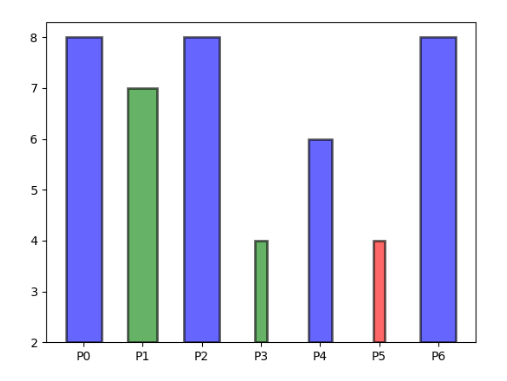 Групові стовпчасті діаграми 
Використовуючи певним чином підготовлені дані можна будувати групові діаграми:
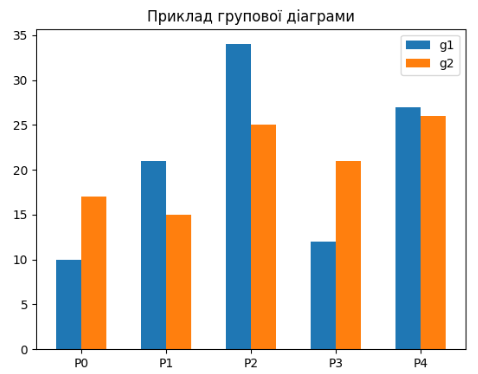 import matplotlib.pyplot as pltimport numpy as npcat_par = [f"P{i}" for i in range(5)]g1 = [10, 21, 34, 12, 27]g2 = [17, 15, 25, 21, 26]width = 0.3x = np.arange(len(cat_par))fig, ax = plt.subplots()rects1 = ax.bar(x - width/2, g1, width, label='g1')rects2 = ax.bar(x + width/2, g2, width, label='g2')ax.set_title('Приклад групової діаграми')ax.set_xticks(x)ax.set_xticklabels(cat_par)ax.legend()plt.show()
Діаграма з errorbar елементом 
Errorbar елемент дозволяє задати величину помилки для кожного елемента графіка. 
Для цього використовуються параметри xerr, yerr і ecolor (для задання кольору):
import matplotlib.pyplot as pltimport numpy as npnp.random.seed(123)rnd = np.random.randintcat_par = [f"P{i}" for i in range(5)]g1 = [10, 21, 34, 12, 27]error = np.array([[rnd(2,7),rnd(2,7)] for _ in range(len(cat_par))]).Tfig, axs = plt.subplots(1, 2, figsize=(10, 5))axs[0].bar(cat_par, g1, yerr=5, ecolor="r", alpha=0.5, edgecolor="b", linewidth=2)axs[1].bar(cat_par, g1, yerr=error, ecolor="r", alpha=0.5, edgecolor="b", linewidth=2)plt.show()
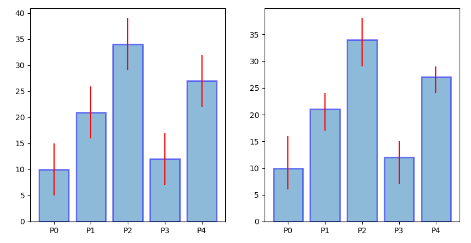 Кругові діаграми 
Класична кругова діаграма 
Кругові діаграми - це наочний спосіб показати частку компоненти в наборі. Вони ідеально підходять для звітів, презентацій і т.п. Для побудови кругових діаграм в Matplotlib використовується функція pie(). Приклад побудови діаграми:






Розглянемо параметри функції pie():
 x: масив 
Масив з розмірами часток. 
explode: масив, optional, значення за замовчуванням: None 
Якщо параметр не дорівнює None, то частина секторів, які перераховані в переданому значенні будуть винесені з діаграми на задану відстань, приклад діаграми:
import matplotlib.pyplot as pltvals = [24, 17, 53, 21, 35]labels = ["Ford", "Toyota", "BMV", "AUDI", "Jaguar"]fig, ax = plt.subplots()ax.pie(vals, labels=labels)ax.axis("equal")plt.show()
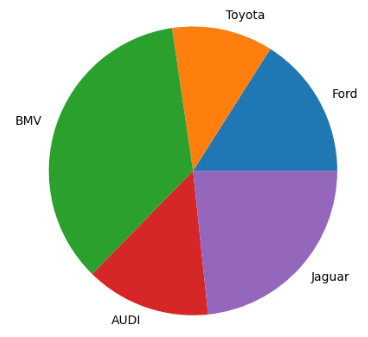 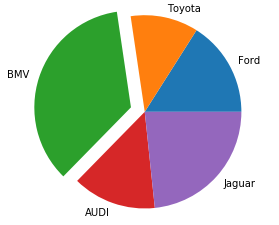 labels: list, optional, значення за замовчуванням:None 
Тектові мітки секторів.
colors: масив, optional, значення за замовчуванням: None 
Кольора секторів.
autopct: str, функція, optional, значення за замовчуванням: None 
Формат текстовлїй мітки всередині сектору, текст – це числове значення показника, зв’язаного з конкретним сектором.
pctdistance: float, optional, значення за замовчуванням: 0.6 
Відстань між центром кожної частки і початком текстової мітки, яка визначається параметром autopct.
shadow: bool, optional, значення за замовчуванням :False 
Відображенні тіні для діаграми.
labeldistance: float, None, optional, значення за замовчуванням: 1.1 
Відстань, на якому будуть відображені текстові мітки часткою. Якщо параметр дорівнює None, то позначки не буде відображено.
startangle: float, optional, значення за замовчуванням:None 
Задає кут, на який потрібно повернути діаграму проти годинниковою стрілкою щодо осі x.
radius: float, optional, значення за замовчуванням:None 
Величина радіуса діаграми.
counterclock: bool, optional, значення за замовчуванням:True 
Визначає напрямок обертання - за годинниковою або проти годинникової стрілки.
wedgeprops: dict, optional, значення за замовчуванням:None 
Словник параметрів, що визначають зовнішній вигляд секторів.
textprops: dict, optional, значення за замовчуванням:None 
Словник параметрів, що визначають зовнішній вигляд текстових міток. 
center: list значень float, optional, значення за замовчуванням: (0, 0) 
Центр діаграми.
frame: bool, optional, значення за замовчуванням:False 
Якщо параметр рівний True, то навколо діаграми буде відображена рамка.
rotatelabels: bool, optional, значення за замовчуванням:False 
Якщо параметр рівний True, то текстові мітки будуть повернуті під кутом.
Приклад, що демонструє роботу з параметрами функції pie():
import matplotlib.pyplot as pltvals = [24, 17, 53, 21, 35]labels = ["Ford", "Toyota", "BMV", "AUDI", "Jaguar"]explode = (0.1, 0, 0.15, 0, 0)fig, ax = plt.subplots()ax.pie(vals, labels=labels, autopct='%1.1f%%', shadow=True, explode=explode, wedgeprops={'lw':1, 'ls':'--','edgecolor':"k"}, rotatelabels=True)ax.axis("equal")plt.show()
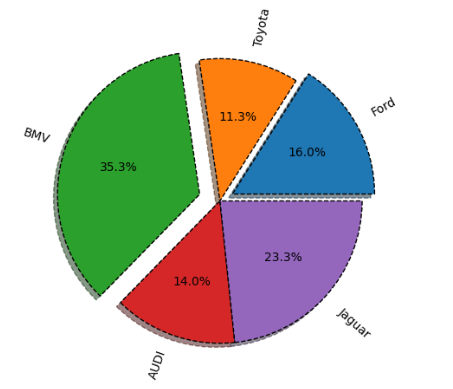 Вкладені кругові діаграми 
Така діаграма складається з двох компонент: внутрішня її частина є детальним представленням інформації, а зовнішня - сумарним по заданих областях. Кожна область являє собою список чисельних значень, разом вони утворюють загальний набір даних. 








Кругову діаграму у вигляді бублика можна зробити через параметр wedgeprops, який відповідає за зовнішній вигляд сектора:
import matplotlib.pyplot as pltimport numpy as npfig, ax = plt.subplots()offset=0.4data = np.array([[5, 10, 7], [8, 15, 5], [11, 9, 7]])cmap = plt.get_cmap("tab20b")b_colors = cmap(np.array([0, 8, 12]))sm_colors = cmap(np.array([1, 2, 3, 9, 10, 11, 13, 14, 15]))ax.pie(data.sum(axis=1), radius=1, colors=b_colors, wedgeprops=dict(width=offset, edgecolor='w'))ax.pie(data.flatten(), radius=1-offset, colors=sm_colors, wedgeprops=dict(width=offset, edgecolor='w'))plt.show()
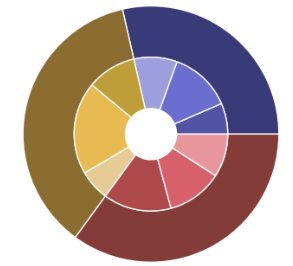 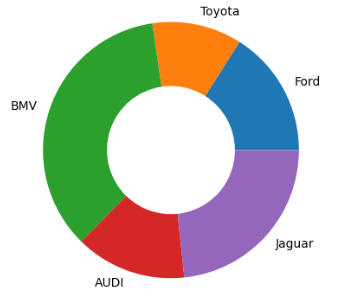 import matplotlib.pyplot as pltvals = [24, 17, 53, 21, 35]labels = ["Ford", "Toyota", "BMV", "AUDI", "Jaguar"]fig, ax = plt.subplots()ax.pie(vals, labels=labels, wedgeprops=dict(width=0.5))plt.show()
Візуалізація даних. Кольорова сітка 
Кольорова сітка являє собою поле, заповнене кольором, який визначається заданою кольоровою картою і чисельними значеннями елементів переданого двовимірного масиву. 
Кольорові карти (colormaps) 
Кольорова карта являє собою підготовлений набір кольорів, який добре підходить для візуалізації того чи іншого набору даних. Такі карти можна створювати самостійно, якщо серед існуючих немає відповідного рішення. Нижче представлені приклади деяких кольорових схем, з бібліотеки Matplotlib.
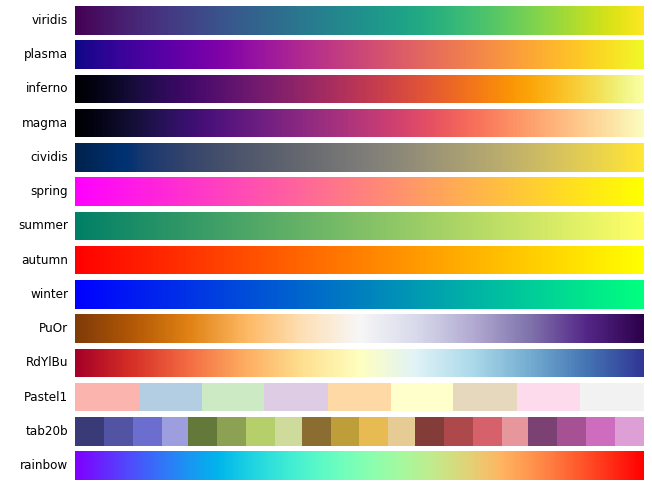 Побудова кольорової сітки 
Розглянемо дві функції для побудови кольорової сітки: imshow() і pcolormesh(). 
Основне призначення функції imshow() полягає в представленні 2d растрів. Це можуть бути картинки, двовимірні масиви даних, матриці і т.д. 
Приклад, що завантажує зображення з інтернету по заданому URL і відображає його з використанням бібліотеки Matplotlib:






Створимо двовимірний набір даних і відобразимо його за допомогою imshow():
import matplotlib.pyplot as pltfrom PIL import Imageimport requestsfrom io import BytesIO
response = requests.get('https://matplotlib.org/_static/logo2.png')img = Image.open(BytesIO(response.content))plt.imshow(img)plt.show()
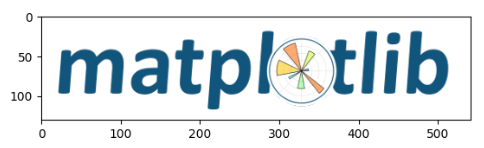 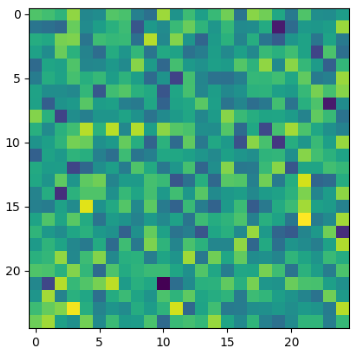 import matplotlib.pyplot as pltimport numpy as npnp.random.seed(19680801)data = np.random.randn(25, 25)plt.imshow(data)plt.show()
Розглянемо деякі параметри функції imshow():
X : маси або PIL зображення 
Підтримуються наступні розмірності масивів : 
(M, N): двомірний масив зі скалярними даними.
(M, N, 3): масив з RGB значеннями (0-1 float або 0-255 int).
(M, N, 4): масив з RGBA значеннями (0-1 float або 0-255 int).
cmap: str або Colormap, optional 
Кольорова карта зображення
norm: Normalize, optional 
Нормалізація - приведення скалярних даних до діапазону [0,1] перед використанням cmap. Цей параметр ігнорується для RGB(A) даних.
aspect: {‘equal’, ‘auto’} або float, optional 
‘equal’: забезпечує відношення сторін рівне 1. 
‘auto’: відношення не змінюється. 
interpolation: str, optional 
Алгоритм інтерполяції, доступні наступні значення: ‘none’, ‘nearest’, ‘bilinear’, ‘bicubic’, ‘spline16’, ‘spline36’, ‘hanning’, ‘hamming’, ‘hermite’, ‘kaiser’, ‘quadric’, ‘catrom’, ‘gaussian’, ‘bessel’, ‘mitchell’, ‘sinc’, ‘lanczos’.
alpha: scalar, optional 
Прозорість, визначається в діапазоні від 0 до 1. Параметр ігнорується для RGBA значення.
vmin, vmax : чисельне значення, optional 
Чисельні значення vmin і vmax (якщо параметр norm не заданий явно) визначають діапазон в даних, який буде покритий кольоровою картою. За замовчуванням колірна карта охоплює весь діапазон значень відображуваних даних. Якщо використовується параметр norm, то vmin і vmax ігноруються.
origin: {‘upper’, ‘lower’}, optional 
Розташування початку координат - точки [0,0]: 'upper' - верхній лівий, 'lower' - нижній лівий кут координатної площини. extent: scalars (left, right, bottom, top), optional 
Зміна розмірів зображення вздовж осей x, y.
filterrad: float > 0, optional, значення за замовчуванням: 4.0 
Параметр filter radius для фільтрів, які його використовують, наприклад: 'sinc', 'lanczos' або 'blackman’.
Приклад, який використовує параметри з наведеного вище списку:
import matplotlib.pyplot as pltimport numpy as npnp.random.seed(19680801)data = np.random.randn(25, 25)fig, axs = plt.subplots(1, 2, figsize=(10,3), constrained_layout=True)p1 = axs[0].imshow(data, cmap='winter', aspect='equal', vmin=-1, vmax=1, origin="lower")fig.colorbar(p1, ax=axs[0])p2 = axs[1].imshow(data, cmap='plasma', aspect='equal', interpolation='gaussian', origin="lower", extent=(0, 30, 0, 30))fig.colorbar(p2, ax=axs[1])plt.show()
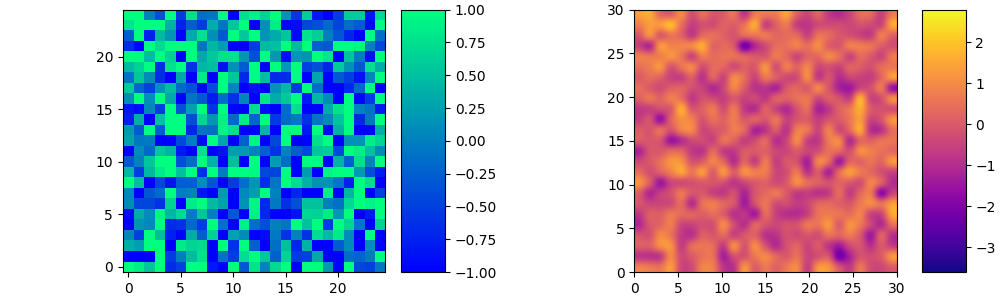 Розглянемо ще одну функцію для візуалізації 2D наборів даних - pcolormesh(). У бібліотеці Matplotlib є ще одна функція з аналогічним функціоналом - pcolor(), на відміну від неї pcolormesh() швидша і є найкращим варіантом в більшості випадків. 
Функція pcolormesh() схожа за своїми можливостями на imshow(), але є і відмінності. 

Розглянемо параметри функції pcolormesh(): 
C: масив 
2D масив скалярних значень
cmap: str або Colormap, optional 
див. cmap в imshow()
norm: Normalize, optional 
див. cmap в imshow()
vmin, vmax: scalar, optional, значення за замовчуванням: None 
див. vmin, vmax в imshow()
edgecolors : {‘none’, None, ‘face’, color, color sequence}, optional 
Колір межі, за замовчуванням: ‘none’, можливі наступні варіанти: 
‘none’ or ”: без відображення межі.
None: чорний колір. 
‘face’: використання кольору комірки.
Можна вибрати колір з доступних наборів.
alpha: scalar, optional, значення за замовчуванням: None 
див. alpha в imshow().
shading: {‘flat’, ‘gouraud’}, optional 
Стиль заливки, доступні значення: 
‘flat’: суцільний стиль заливки для кожного квадрату.
‘gouraud‘: для кожного квадрата буде використаний метод затінення Gouraud.
snap: bool, optional, значення за замовчуванням: False 
Прив’язка сітки до меж пікселів.
Приклад використання функції pcolormesh():
import matplotlib.pyplot as pltimport numpy as npnp.random.seed(123)data = np.random.rand(5, 7)plt.pcolormesh(data, cmap='plasma', edgecolors="k", shading='flat')plt.show()
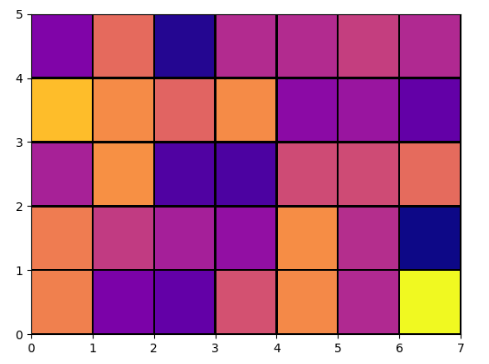 Побудова 3D графіків. Робота з mplot3d Toolkit 
Імпортуємо необхідні модулі для роботи з 3D: 



Лінейній графік
Для побудови лінійного гарфіку використовується функція plot().           Axes3D.plot(self, xs, ys, *args, zdir=’z’, **kwargs)
xs: 1D масив 
x координати.
ys: 1D масси
y координати.
zs: скалярне значення або 1D масив 
z координати. Якщо переданий скаляр, то він буде присвоєно всім точкам графіка .
zdir: {‘x’, ‘y’, ‘z’} 
Визначає вісь, яка буде прийнята за z напрямок, значення за замовчуванням: ‘z’.
**kwargs 
Додаткові аргументи, аналогічні тим, що використовуються в функції plot() для побудови двовимірних графіків.
import matplotlib.pyplot as pltfrom mpl_toolkits.mplot3d import Axes3D
import matplotlib.pyplot as pltfrom mpl_toolkits.mplot3d import Axes3Dimport numpy as npx = np.linspace(-np.pi, np.pi, 50)y = xz = np.cos(x)fig = plt.figure()ax = fig.add_subplot(111, projection='3d')ax.plot(x, y, z, label='parametric curve')plt.show()
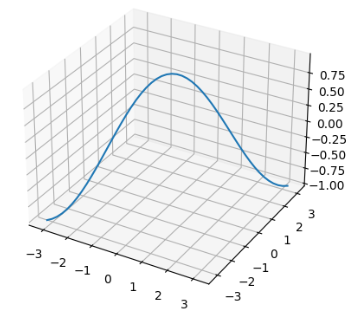 Для побудови точкового графіка використовується функція scatter().
Axes3D.scatter(self, xs, ys, zs=0, zdir=’z’, s=20, c=None, depthshade=True, *args, **kwargs)
xs, ys: масив 
Координати точок по вісям x і y.
zs: float або масив, optional 
Координати точок по вісі z. Якщо переданий скаляр, то він буде присвоєно всім точкам графіка. Значення за замовчуванням : 0.
zdir: {‘x’, ‘y’, ‘z’, ‘-x’, ‘-y’, ‘-z’}, optional 
Визначає вісь, яка буде прийнята за z напрямок, значення за замовчуванням : ‘z’
s: скаляр або масив, optional 
Розмір маркера. Значення за замовчуванням: 20.
c: color, масив, масив значень кольора, optional 
Колір маркера. Можливі значення: 
Строкове значення кольора для всіх маркерів.
Масив строкових значень кольора.
Масив чисел, які можуть бути відображені в кольори через функції cmap і norm.
2D масив, елементами якого є RGB або RGBA.
depthshade: bool, optional 
Затінення маркерів для додання ефекту глибини.
**kwargs 
Додаткові аргументи, аналогічні тим, що використовуються в функції scatter () для побудови двовимірних графіків.
Приклад:
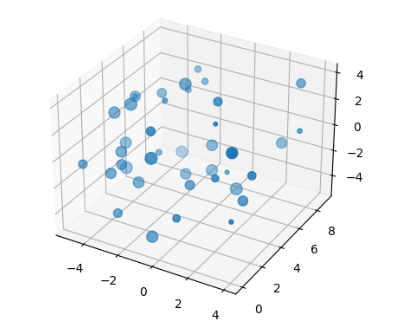 import matplotlib.pyplot as pltfrom mpl_toolkits.mplot3d import Axes3Dimport numpy as npnp.random.seed(123)x = np.random.randint(-5, 5, 40)y = np.random.randint(0, 10, 40)z = np.random.randint(-5, 5, 40)s = np.random.randint(10, 100, 40)fig = plt.figure()ax = fig.add_subplot(111, projection='3d')ax.scatter(x, y, z, s=s)plt.show()
Для побудови каркасної поверхні використовується функція plot_wireframe().
plot_wireframe(self, X, Y, Z, *args, **kwargs)
X, Y, Z: 2D масиви 
Данв для побудови поверхні.
rcount, ccount: int 
Максимальна кількість елементів каркаса, яке буде використано в кожному з напрямків. Значення за замовчуванням: 50.
rstride, cstride: int 
Ці установки впливають величину кроку, з яким будуть братися елементи рядка/стовпця з переданих масивів. Параметри rstride, cstride і rcount, ccount є взаємовиключними.
**kwargs 
Додаткові аргументи, що визначаються Line3DCollection.
import matplotlib.pyplot as pltfrom mpl_toolkits.mplot3d import Axes3Dimport numpy as npu, v = np.mgrid[0:2*np.pi:20j, 0:np.pi:10j]x = np.cos(u)*np.sin(v)y = np.sin(u)*np.sin(v)z = np.cos(v)fig = plt.figure()ax = fig.add_subplot(111, projection='3d')ax.plot_wireframe(x, y, z)plt.show()
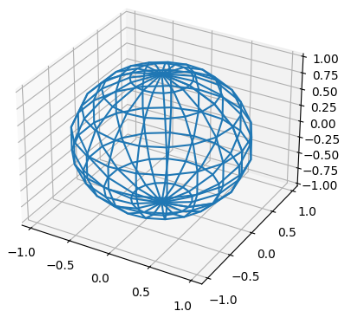 Для побудови поверхонь використовуйте plot_surface().
plot_surface(self, X, Y, Z, *args, norm=None, vmin=None, vmax=None, lightsource=None, **kwargs)

X, Y, Z : 2D масиви 
Дані для побудови поверхонь.
rcount, ccount : int 
див. rcount, ccount в каркасна поверхня.
rstride, cstride : int 
див. rstride, cstride в каркасна поверхня.
color: color 
Колір для елементів поверхні.
cmap: Colormap 
Colormap для елементів поверхні.
facecolors: масив елементів color 
Індивідуальний колір для кожного елемента поверхні.
norm: Normalize 
Нормалізація для colormap.
vmin, vmax: float 
Межі нормалізації.
shade: bool 
Використання тіні для facecolors. Значення за замовчуванням: True.
lightsource: LightSource 
Об’єкт класу LightSource – визначає джерело світла, використовується, 
тільки якщо shade = True.
**kwargs 
Додаткові аргументи, що визначаються в Poly3DCollectron
import matplotlib.pyplot as pltfrom mpl_toolkits.mplot3d import Axes3Dimport numpy as npu, v = np.mgrid[0:2*np.pi:20j, 0:np.pi:10j]x = np.cos(u)*np.sin(v)y = np.sin(u)*np.sin(v)z = np.cos(v)fig = plt.figure()ax = fig.add_subplot(111, projection='3d')ax.plot_surface(x, y, z, cmap='inferno')plt.show()
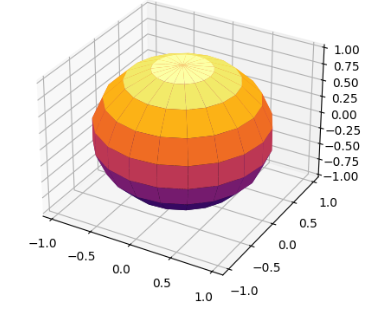 Дякую за увагу!